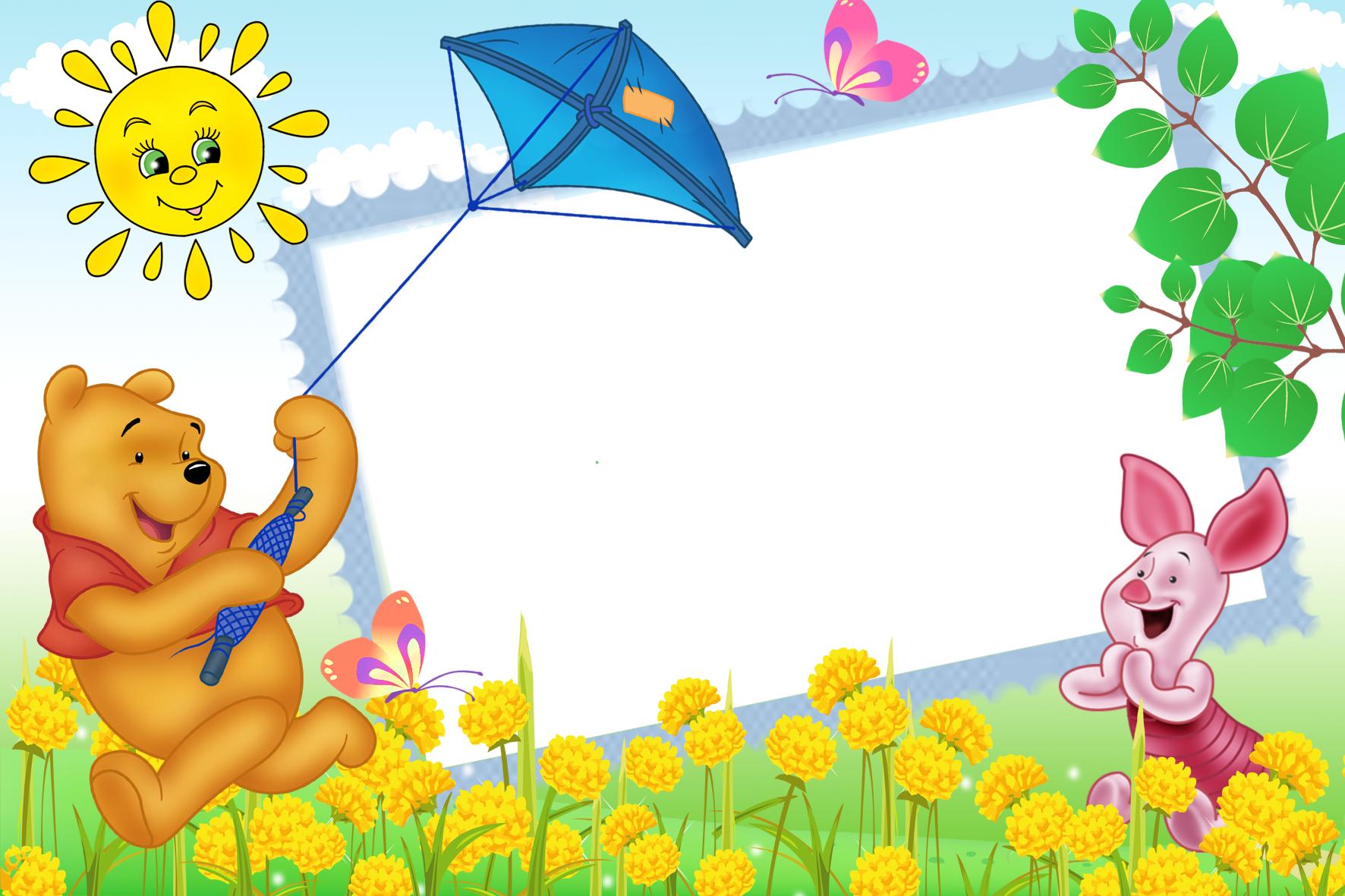 Chào mừng các em đến với tiết học
Chào mừng các con đến với tiết học vần
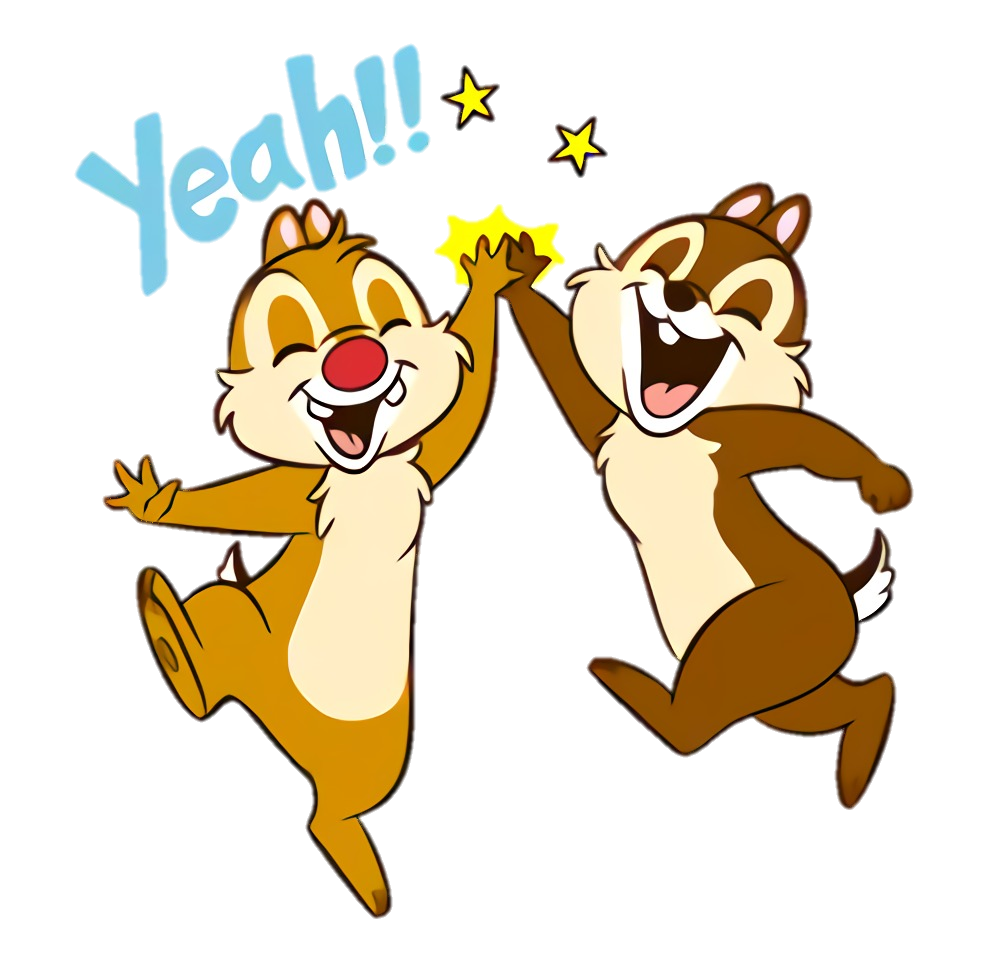 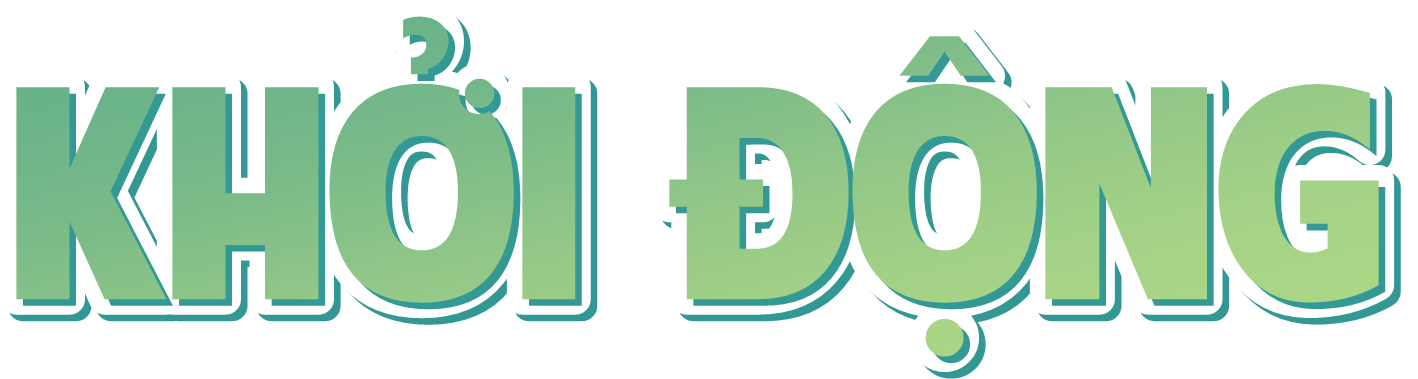 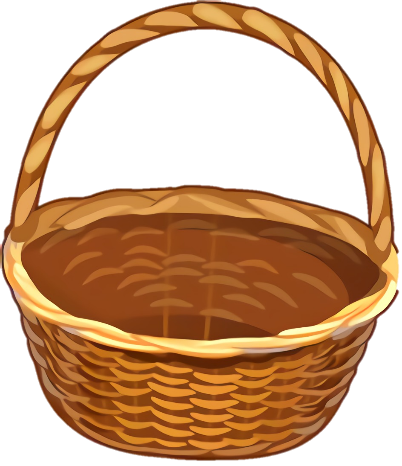 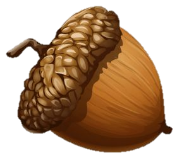 Trò chơi
SÓC NÂU TÌM HẠT DẺ
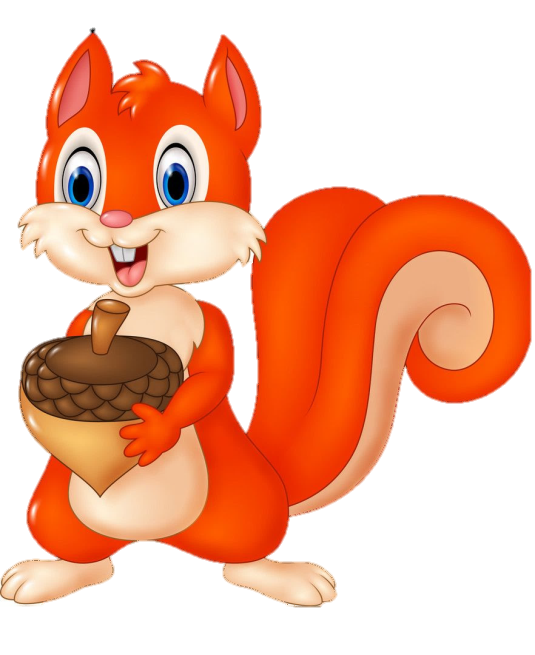 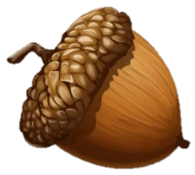 1
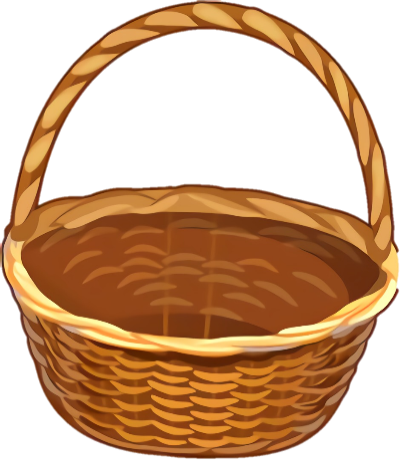 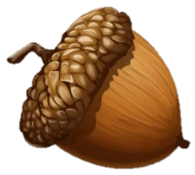 3
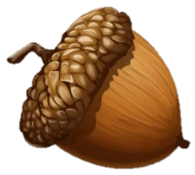 2
Câu 1: 4 x 5 = ?
A. 20
B. 4
C. 5
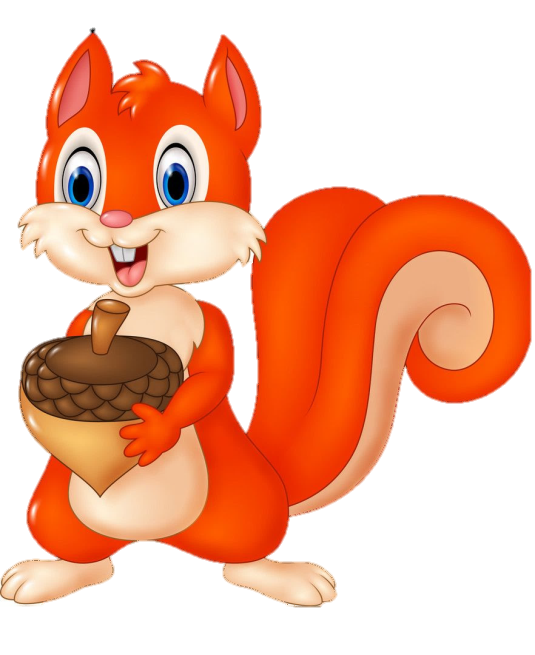 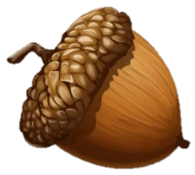 1
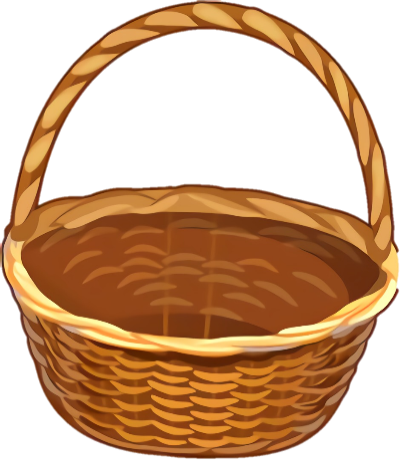 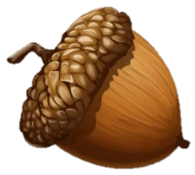 3
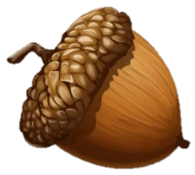 2
Câu 2: 4 x ? = 36
C. 10
A. 8
B. 9
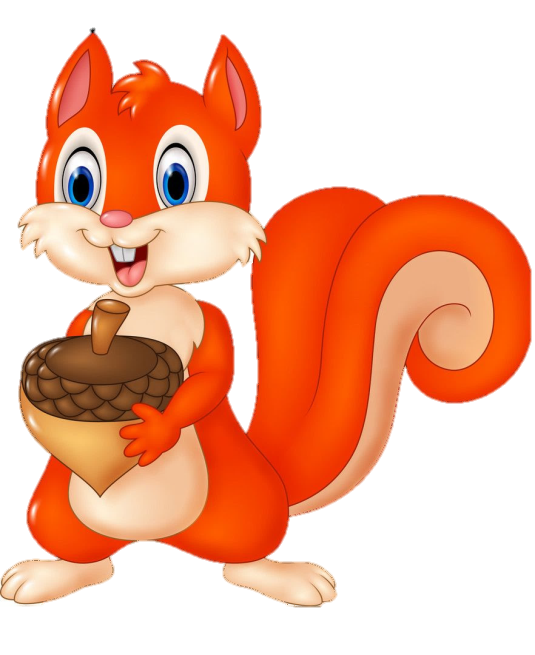 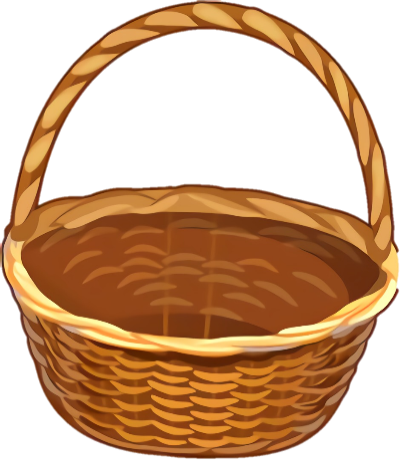 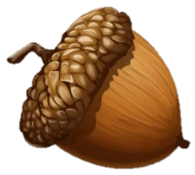 3
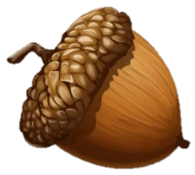 2
Câu 3: ? x 3 = 12
B. 3
C. 4
A. 12
CHIẾN THẮNG
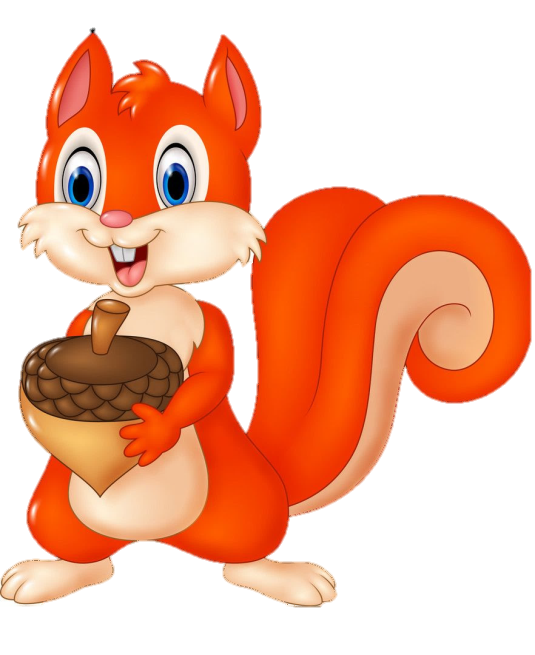 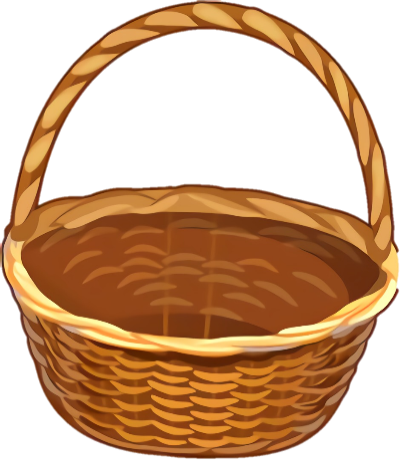 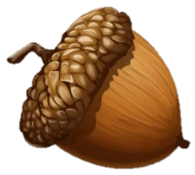 3
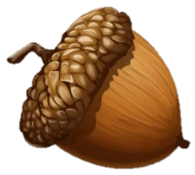 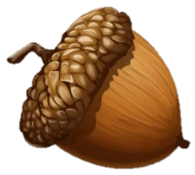 4 x 8 = 32
4 x 3 = 12
4 x 5 = 20
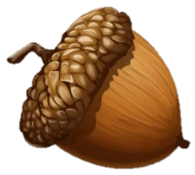 BBẢNG NHÂN 4
4
24
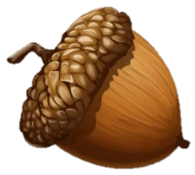 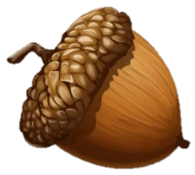 8
28
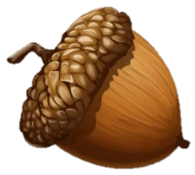 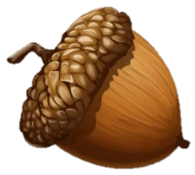 4 x 4 =
4 x 3 = 12
4 x 8 = 32
4 x 1 =
4 x 2 =
4 x 10 =
4 x 7 =
4 x 9 =
4 x 6 =
4 x 5 = 20
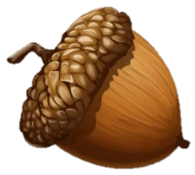 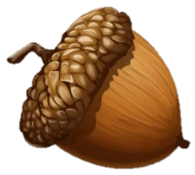 16
36
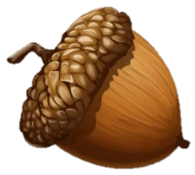 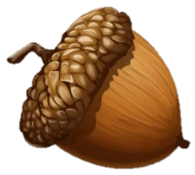 40
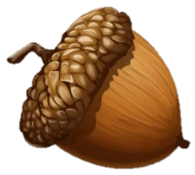 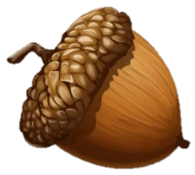 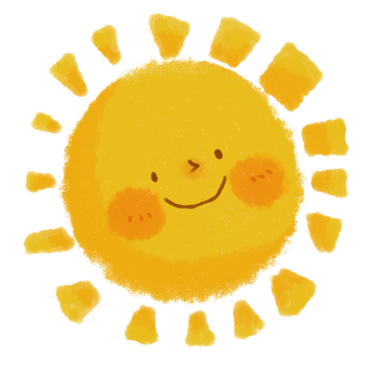 Toán
Bảng chia 4 (Tiết 1)
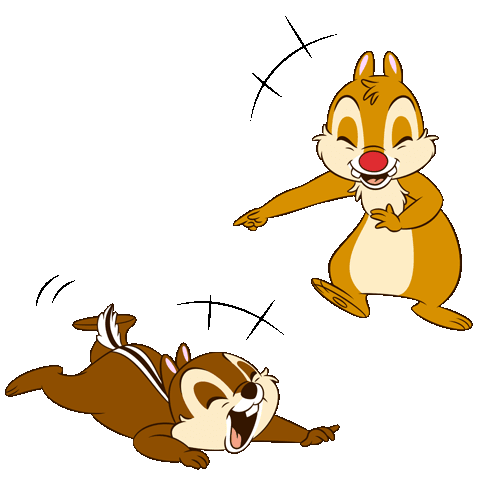 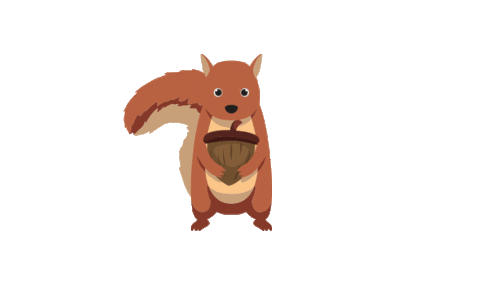 KHÁM PHÁ
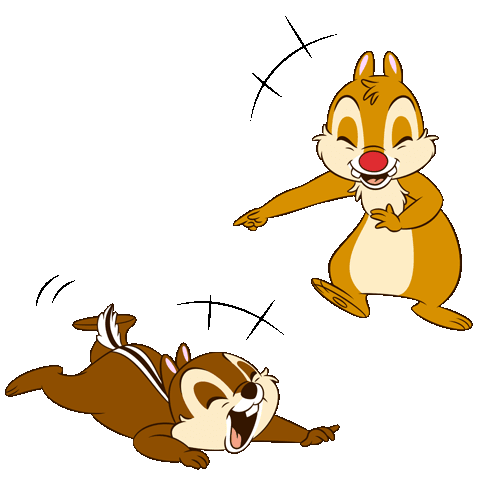 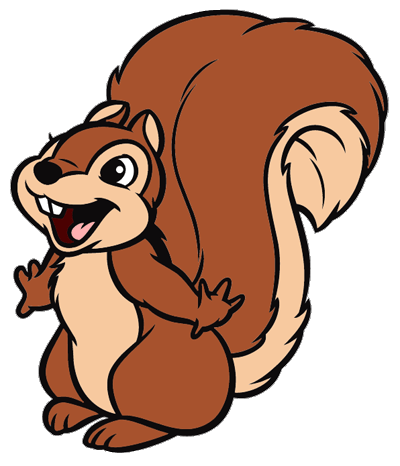 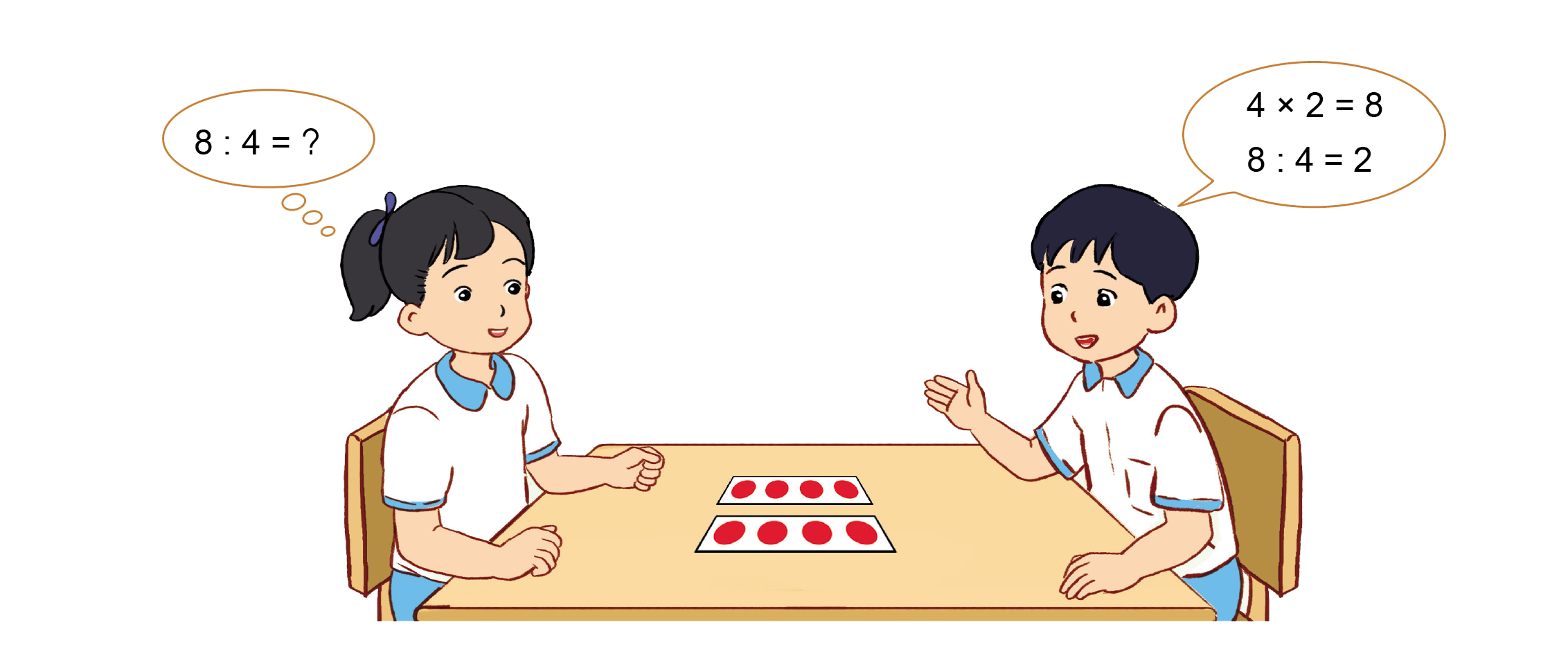 Sử dụng chấm tròn
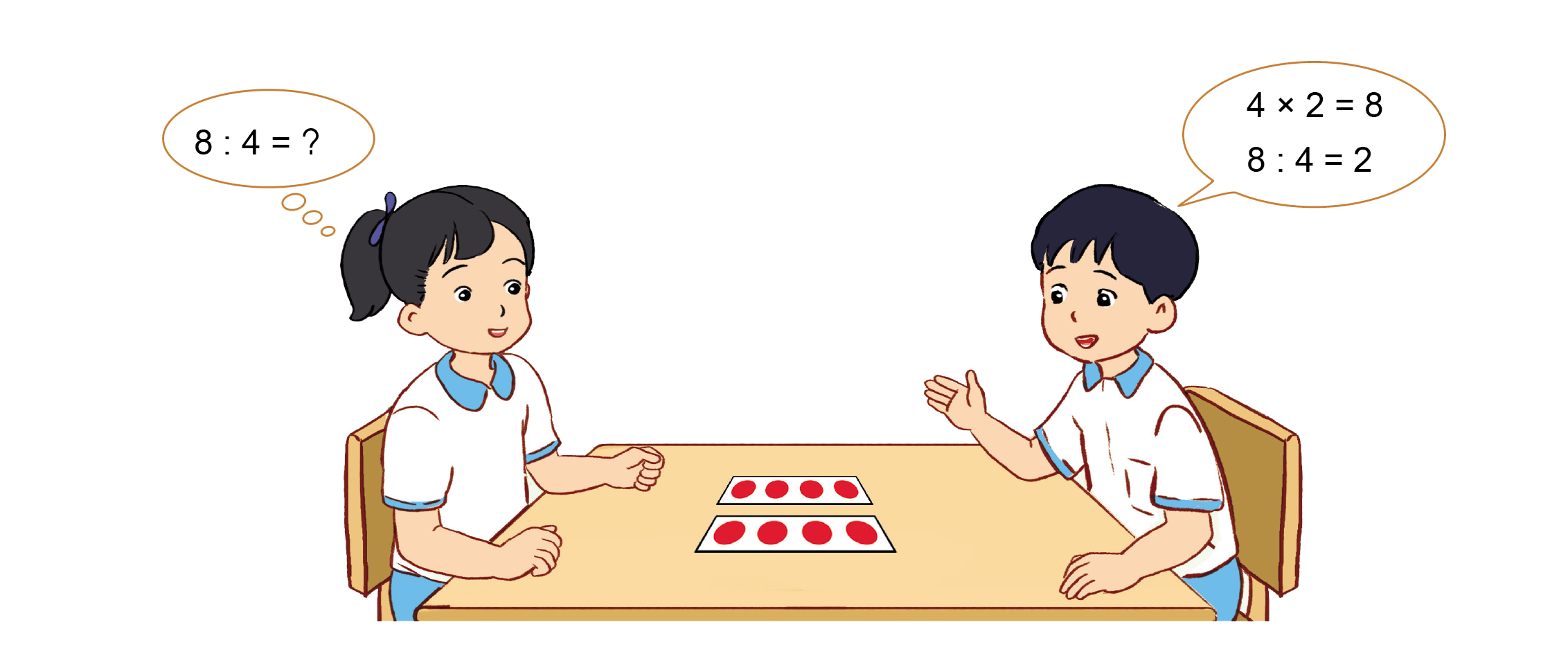 4
16 : 4 =?
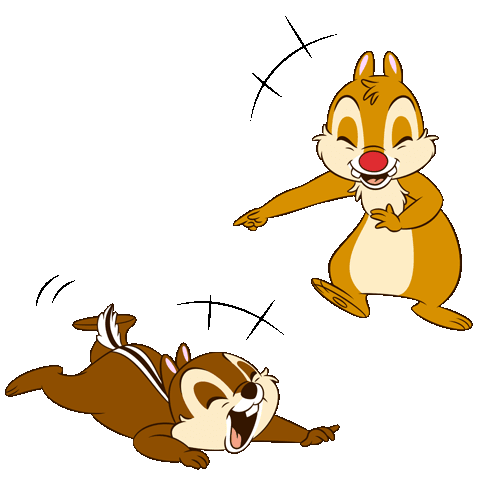 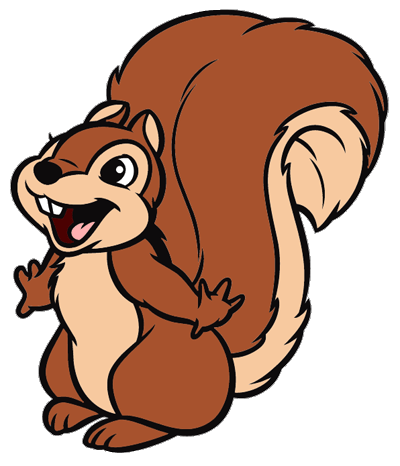 THẢO LUẬN 
NHÓM 4
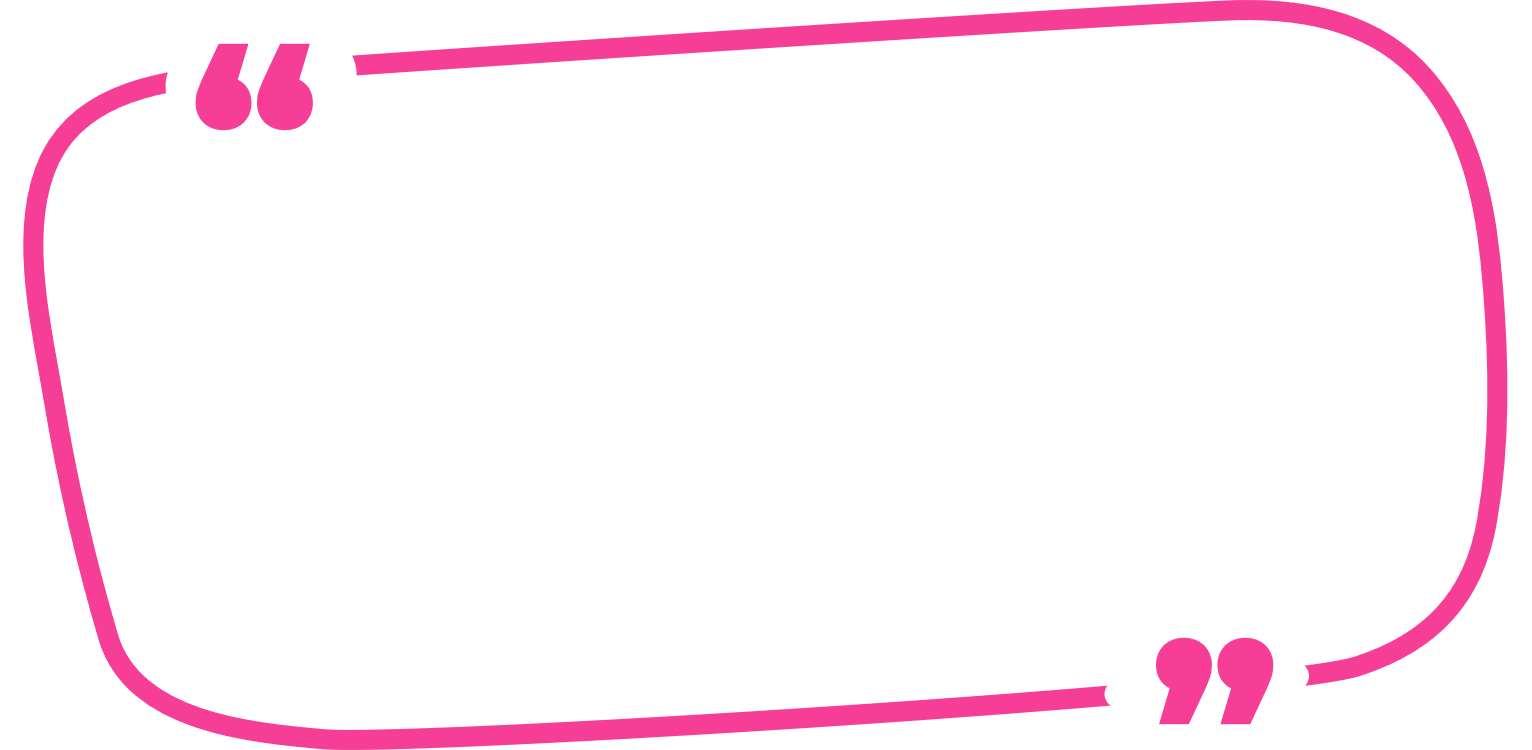 Lập bảng chia 4
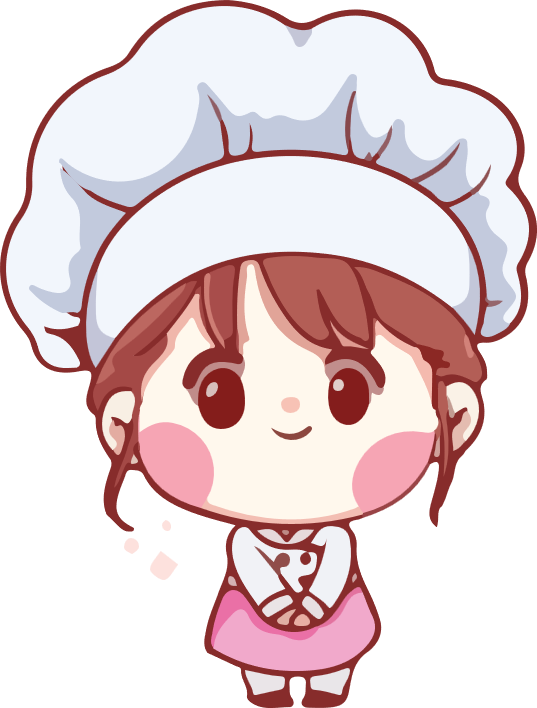 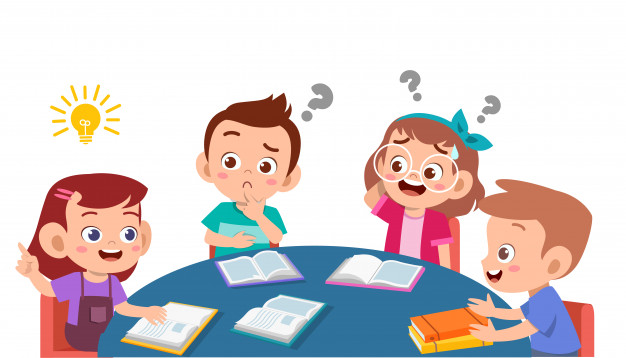 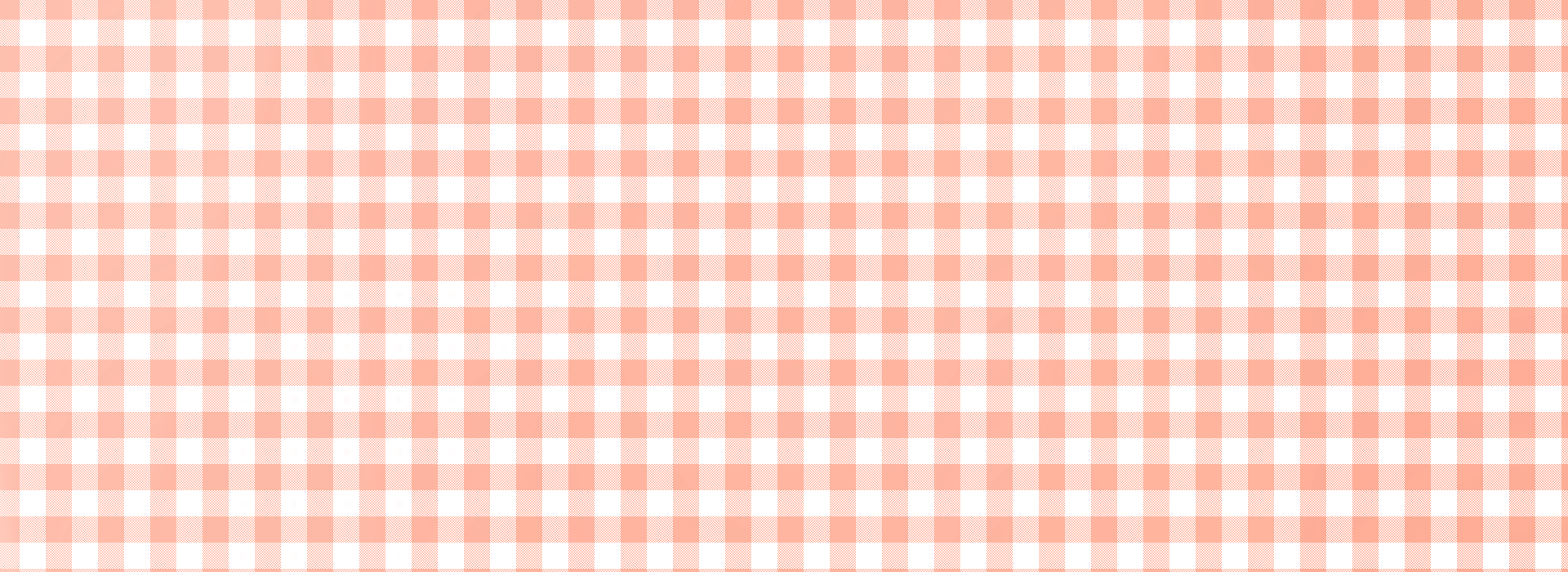 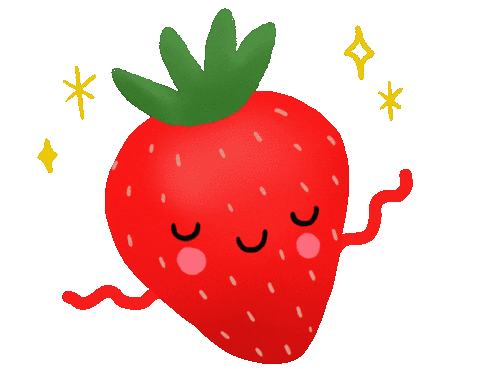 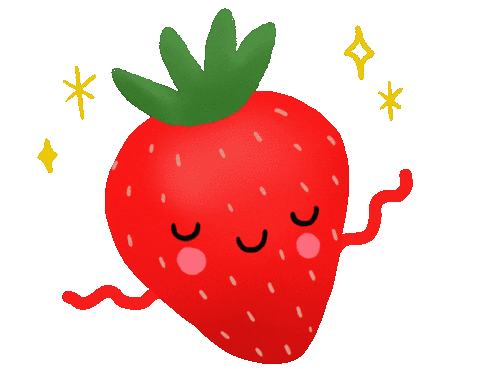 Bảng chia 4
6
4 : 4 = 
  8 : 4 =
12 : 4 =
16 : 4 =
20 : 4 =
24 : 4 =
28 : 4 =
32 : 4 =
36 : 4 =
40 : 4 =
1
2
7
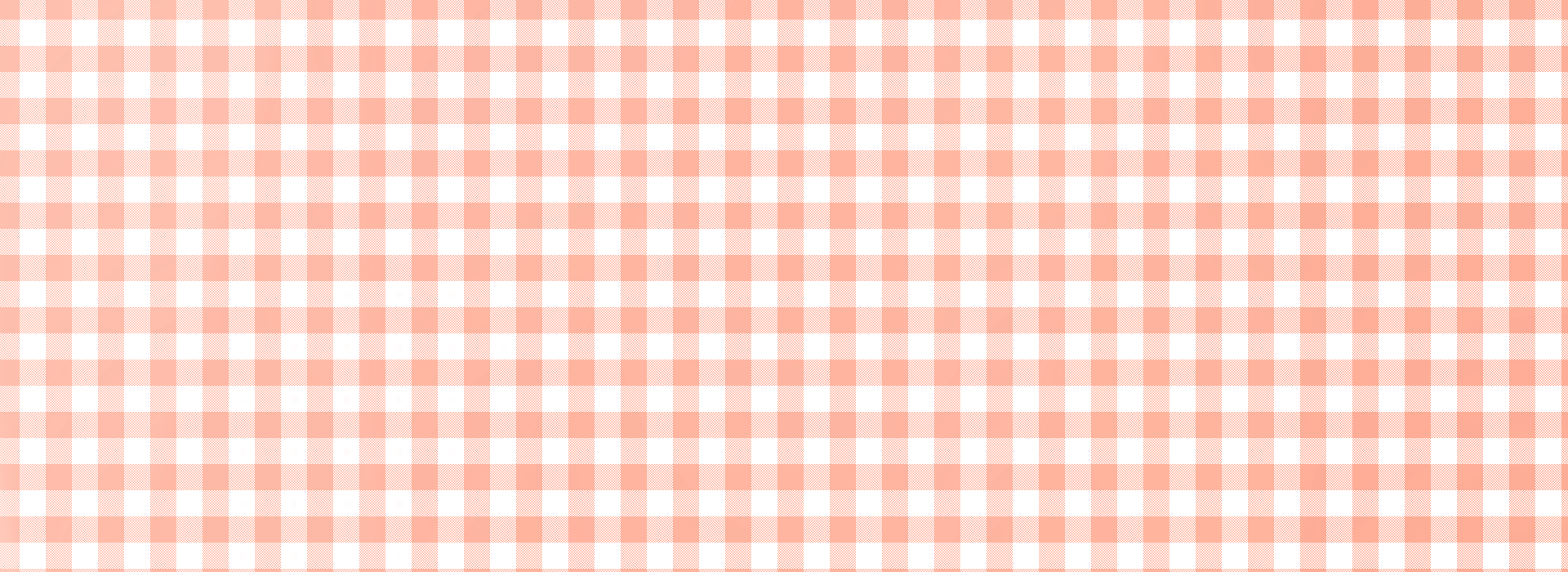 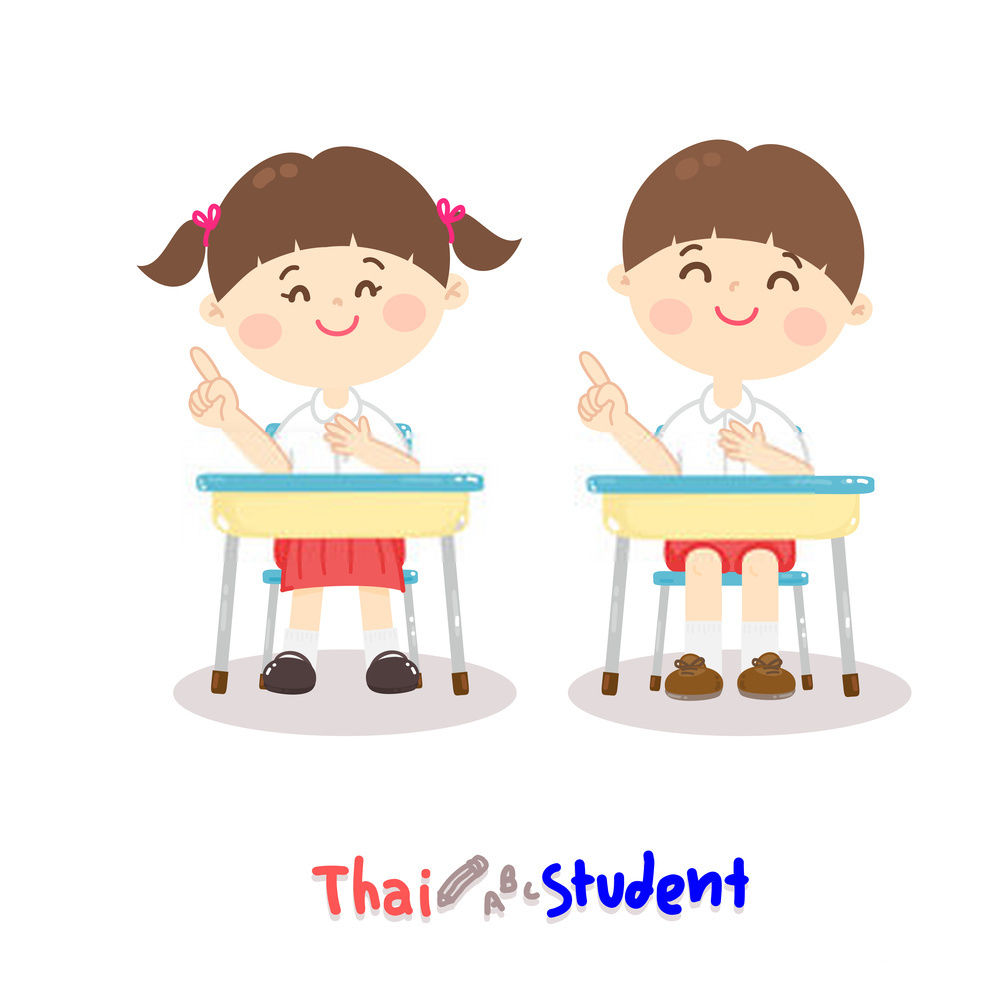 8
3
4
9
10
5
[Speaker Notes: Nhận xét bảng chia 4 :
Số bị chia
Số chia
 thương]
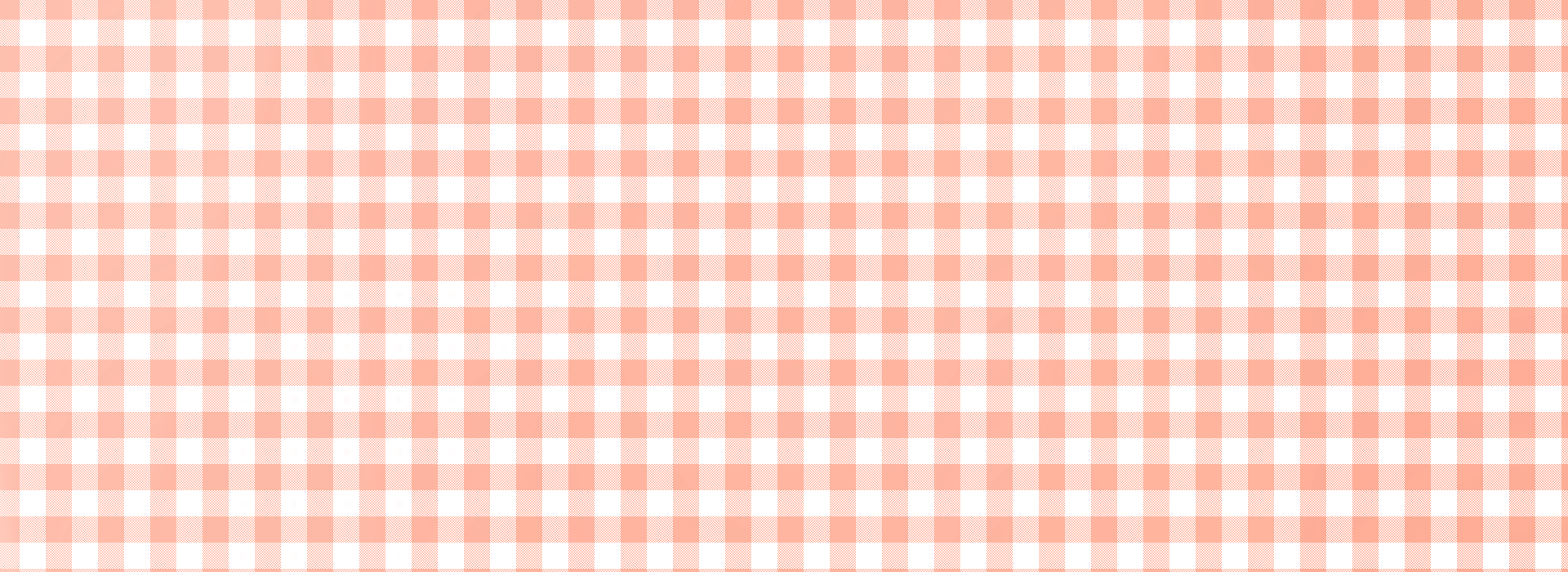 4 : 4 = 1 
  8 : 4 = 2
 12 : 4 = 3
 16 : 4 = 4
 20 : 4 = 5
 24 : 4 = 6
 28 : 4 = 7
 32 : 4 = 8
 36 : 4 = 9
 40 : 4 = 10
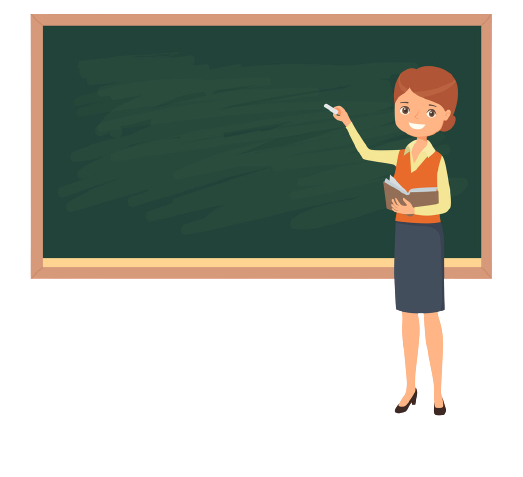 Nhận xét bảng chia 4
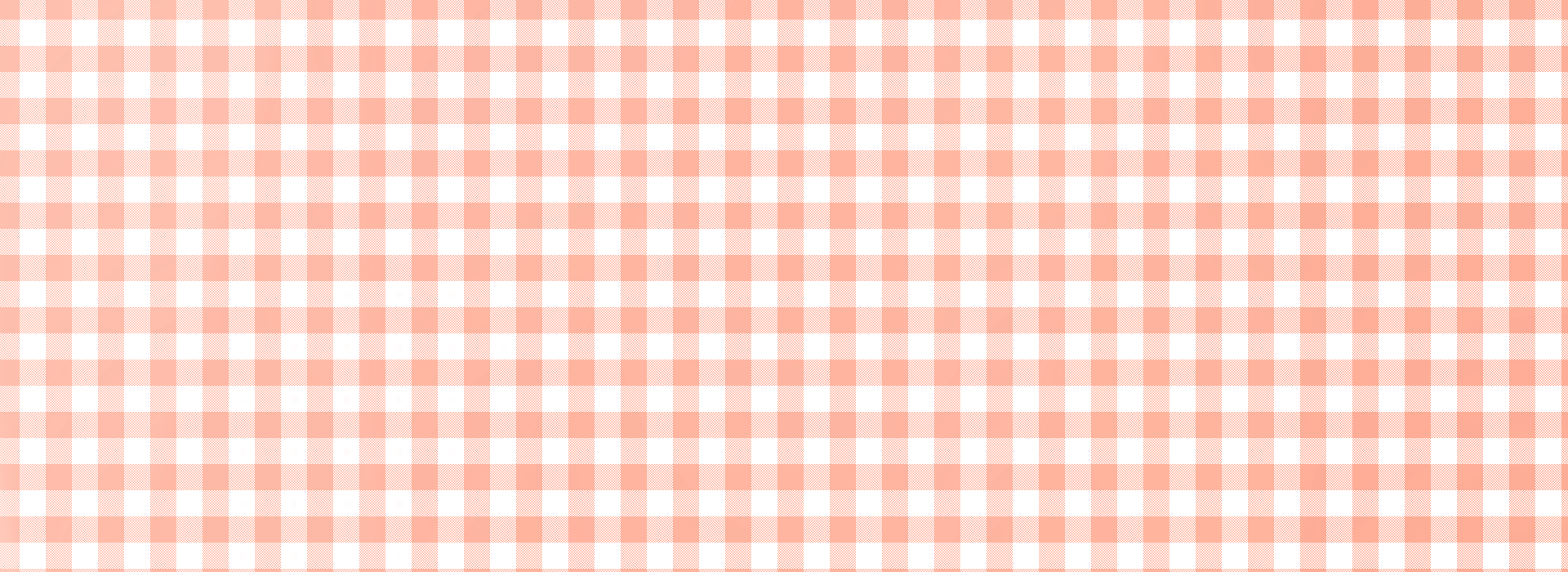 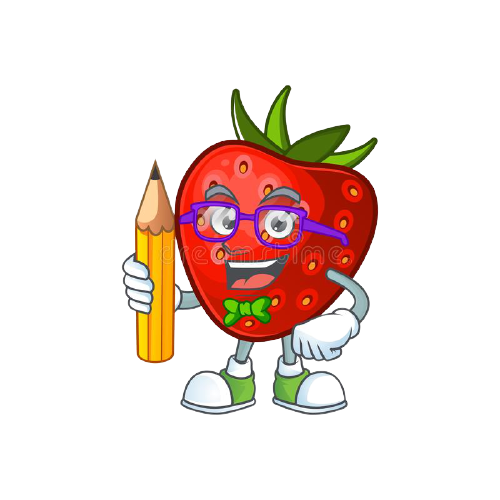 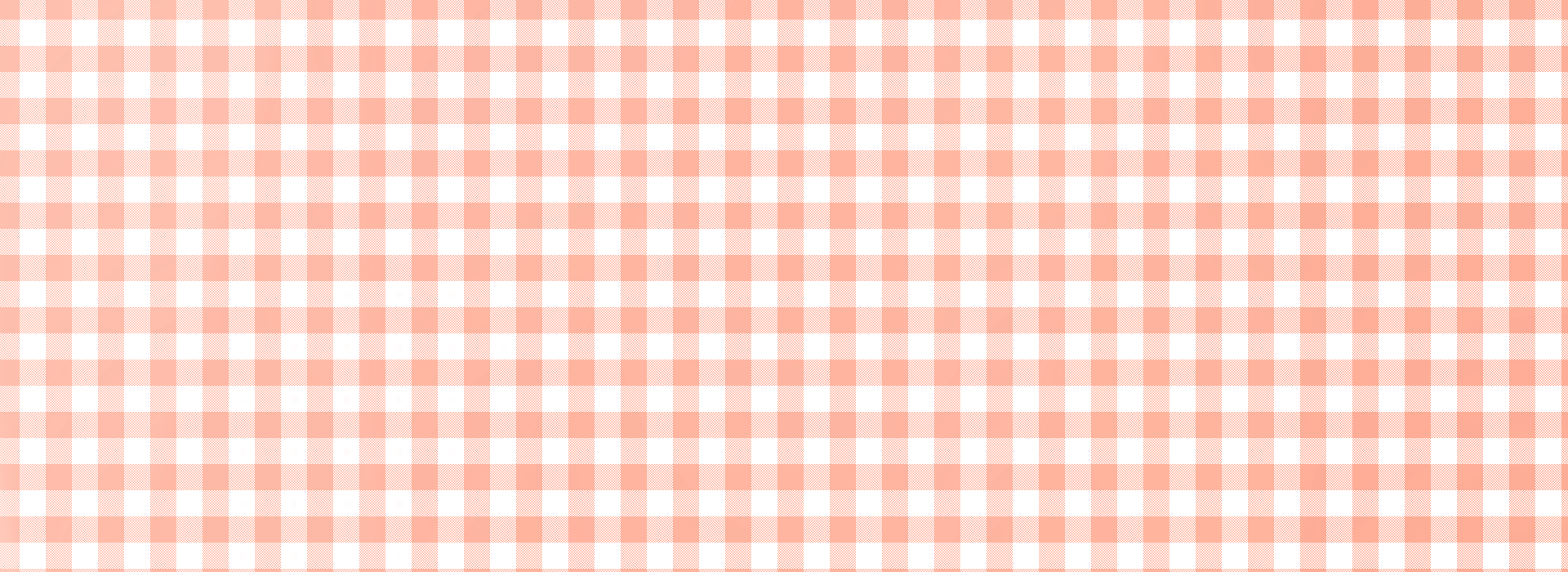 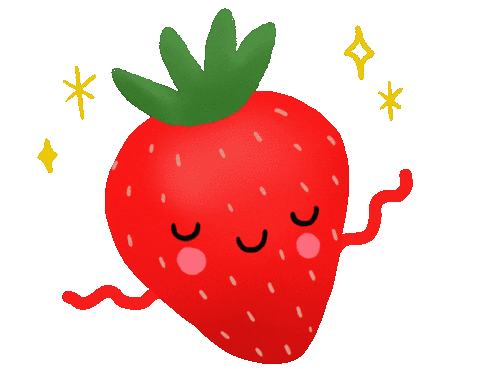 4 : 4 = 1 
  8 : 4 = 2
12 : 4 = 3
16 : 4 = 4
20 : 4 = 5
24 : 4 = 6
28 : 4 = 7
32 : 4 = 8
36 : 4 = 9
40 : 4 = 10
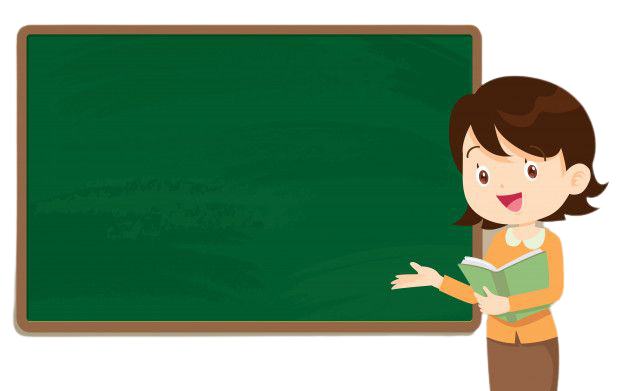 - Số bị chia là kết quả của bảng nhân 4.
- Số chia đều là 4.
- Thương là các số từ 1 đến      10
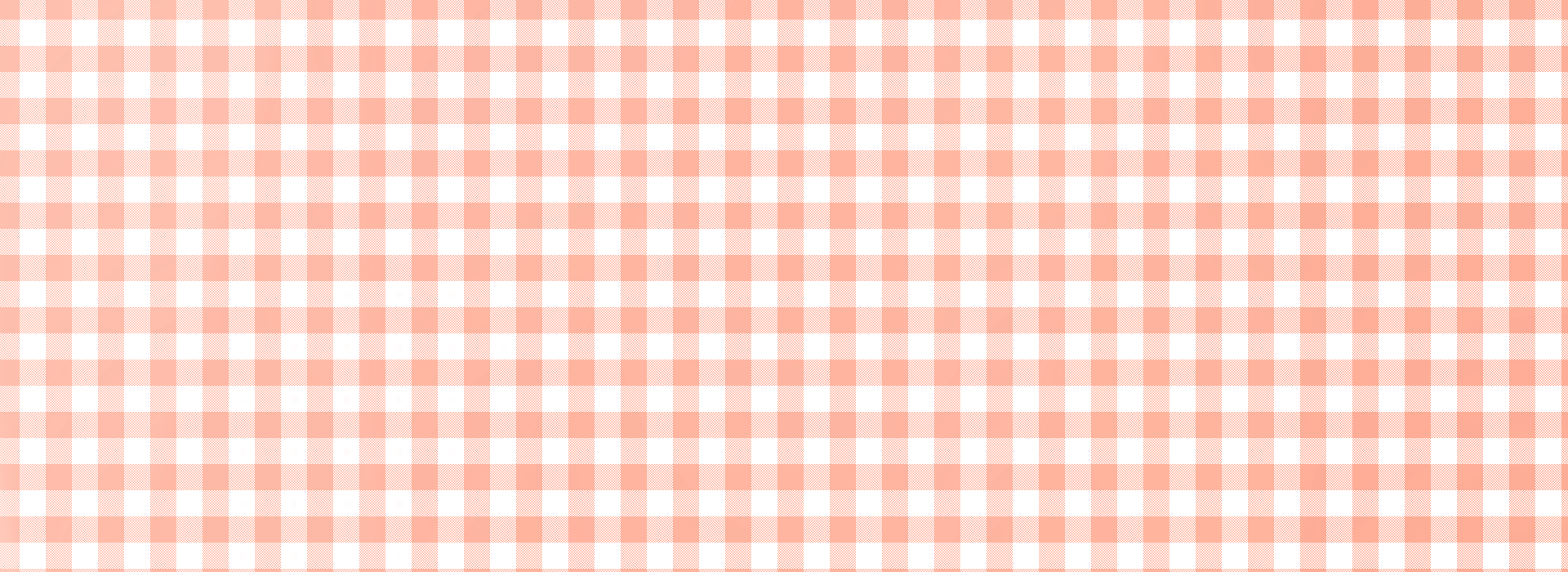 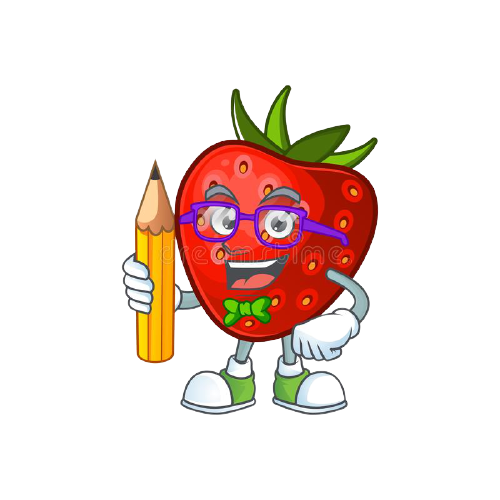 [Speaker Notes: Nhận xét bảng chia 4
Số bị chia
Số chia
Thương]
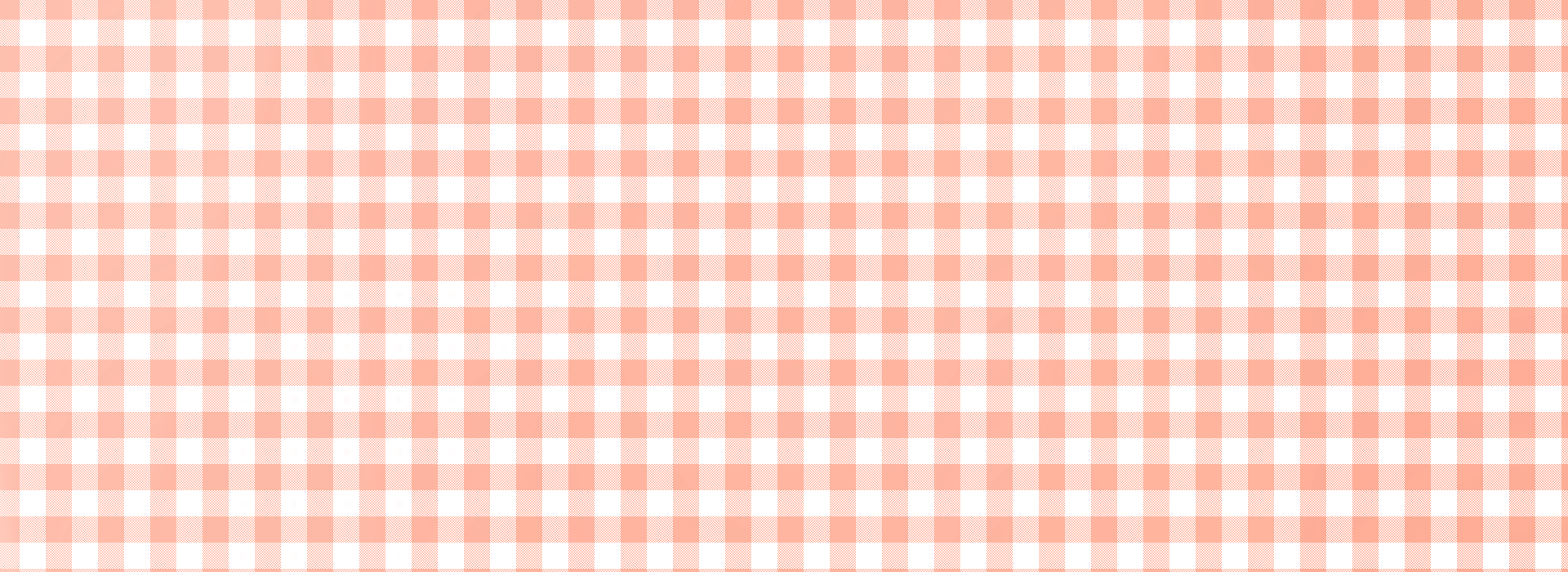 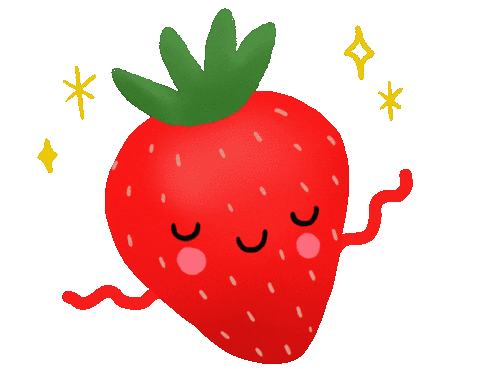 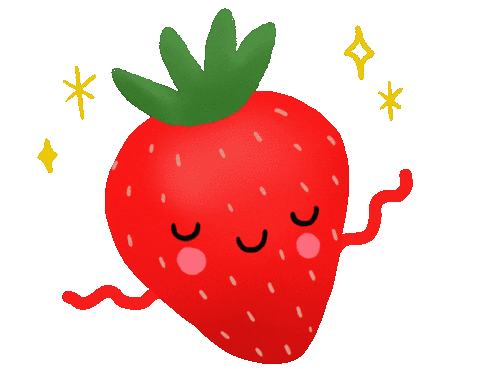 Bảng chia 4
6
4 : 4 = 
  8 : 4 =
12 : 4 =
16 : 4 =
20 : 4 =
24 : 4 =
28 : 4 =
32 : 4 =
36 : 4 =
40 : 4 =
1
2
7
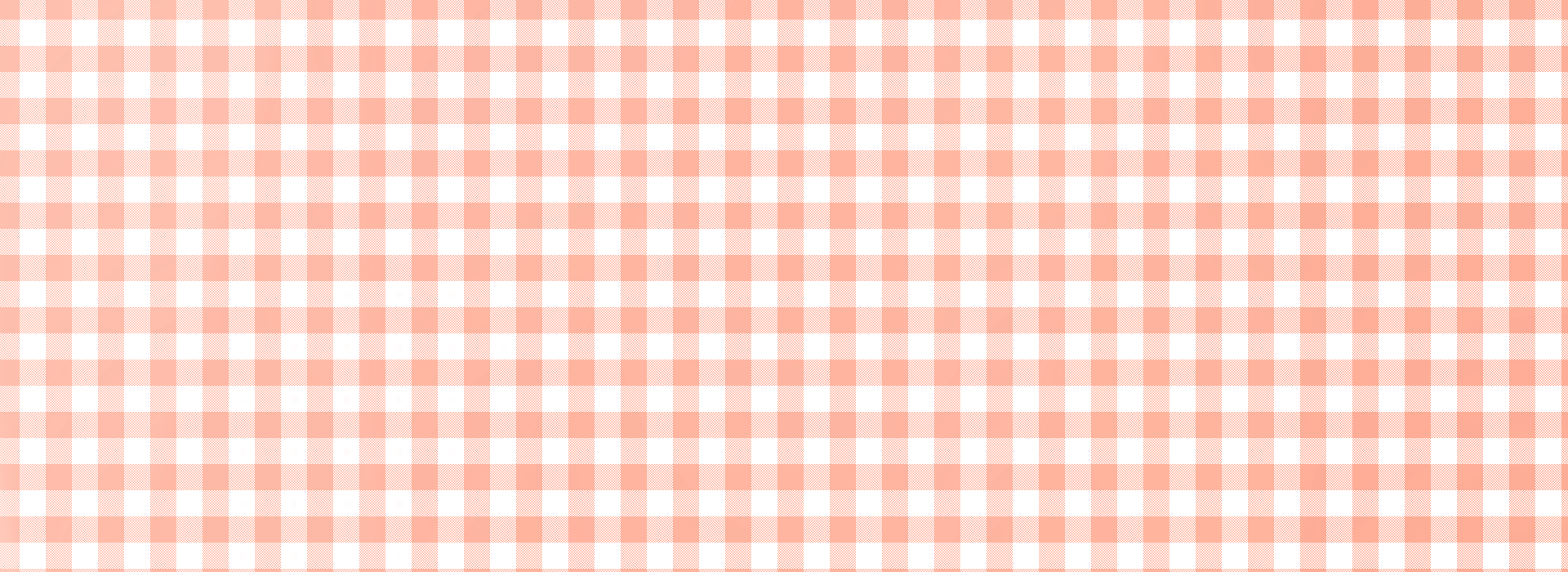 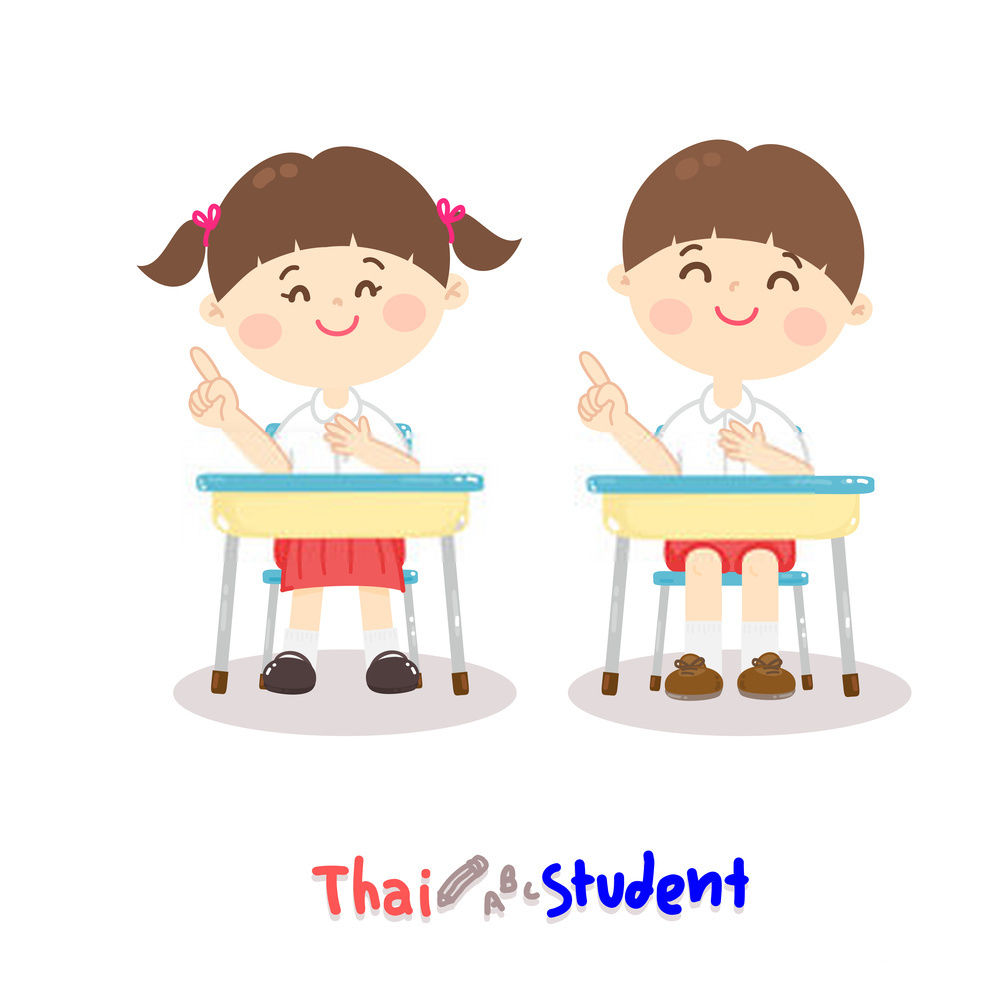 8
3
4
9
10
5
[Speaker Notes: Cùng học bảng chia 4.]
4 : 4 = 1 
   8 : 4 = 2
  12 : 4 = 3
 16 : 4 = 4
 20 : 4 = 5
 24 : 4 = 6
  28 : 4 = 7
  32 : 4 = 8
  36 : 4 = 9
    40 : 4 = 10
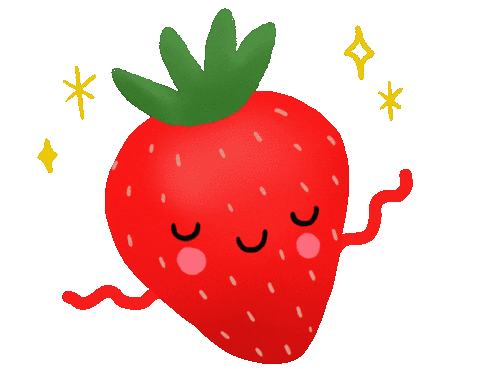 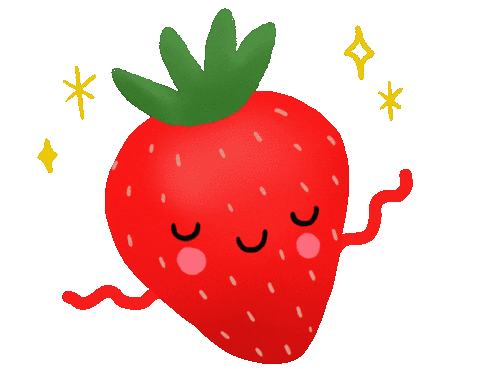 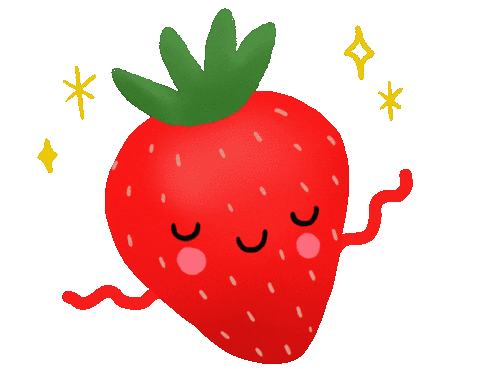 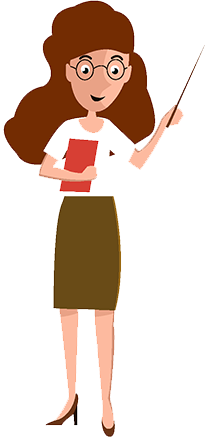 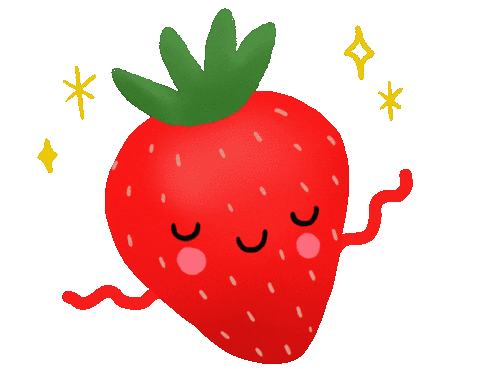 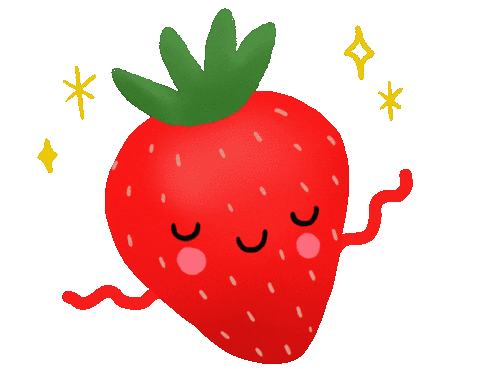 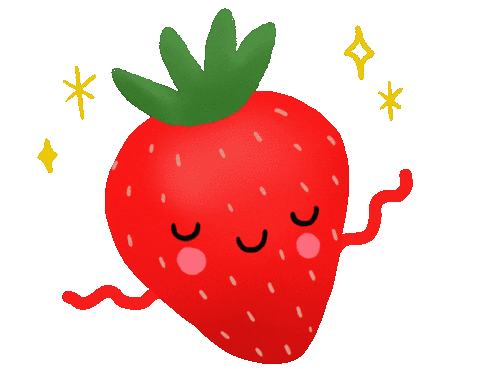 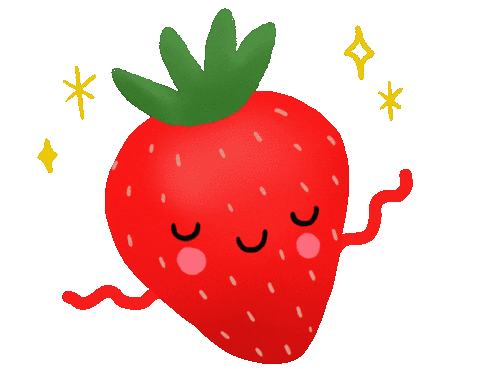 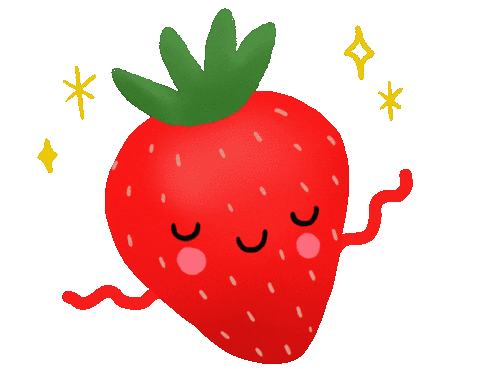 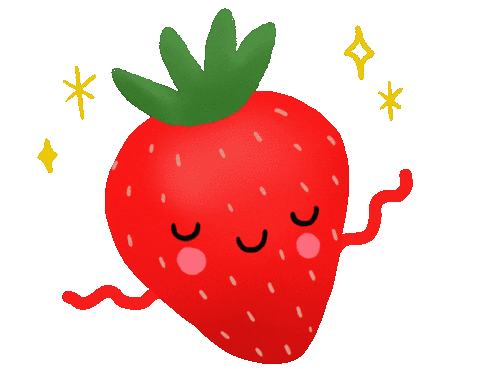 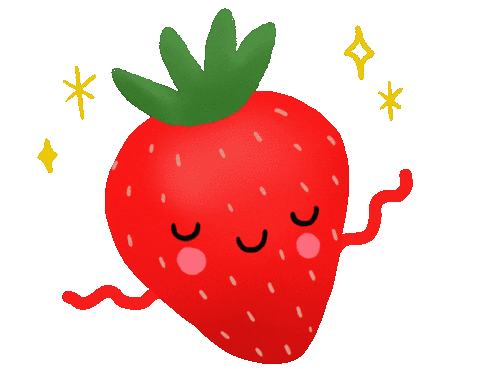 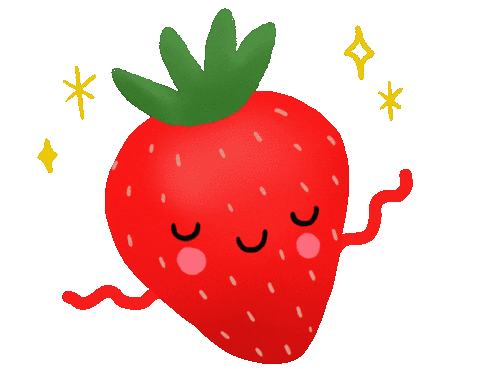 4 : 4 = 1 
   8 : 4 = 2
  12 : 4 = 3
 16 : 4 = 4
 20 : 4 = 5
 24 : 4 = 6
  28 : 4 = 7
  32 : 4 = 8
  36 : 4 = 9
    40 : 4 = 10
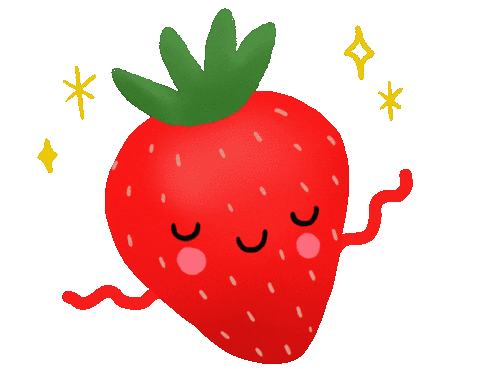 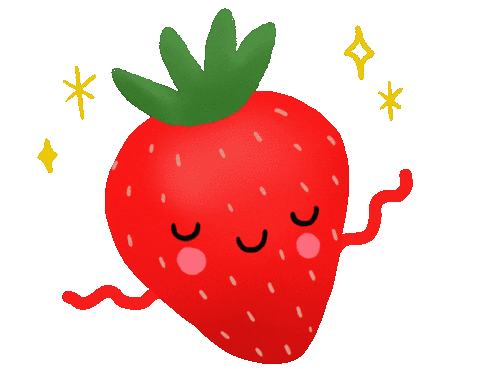 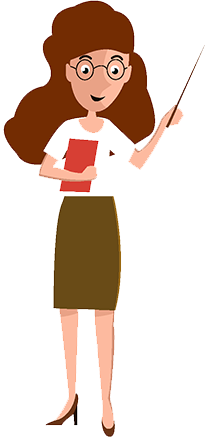 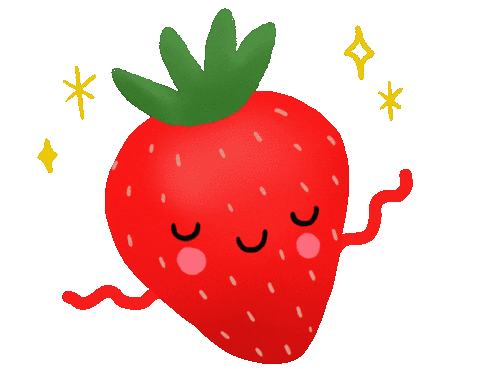 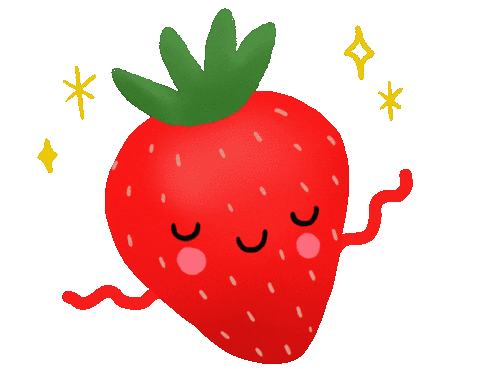 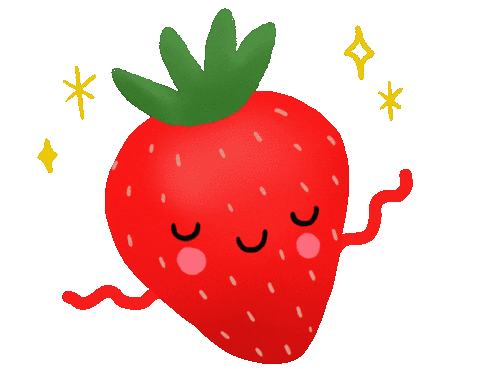 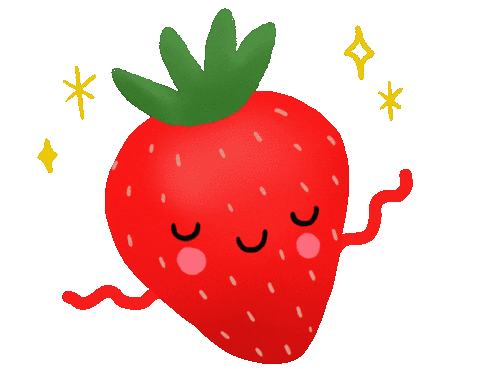 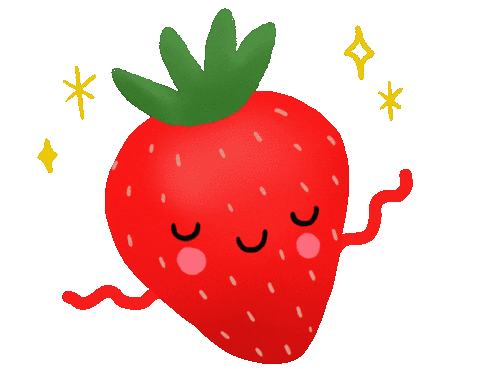 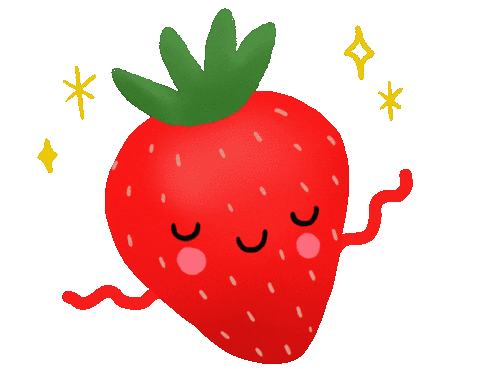 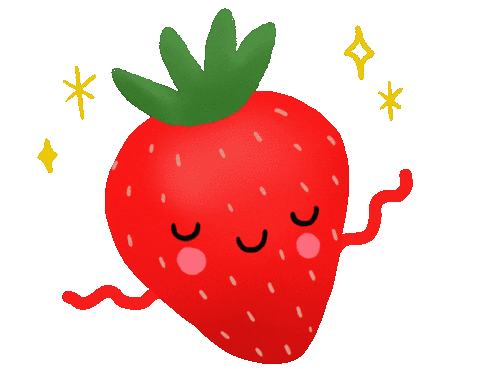 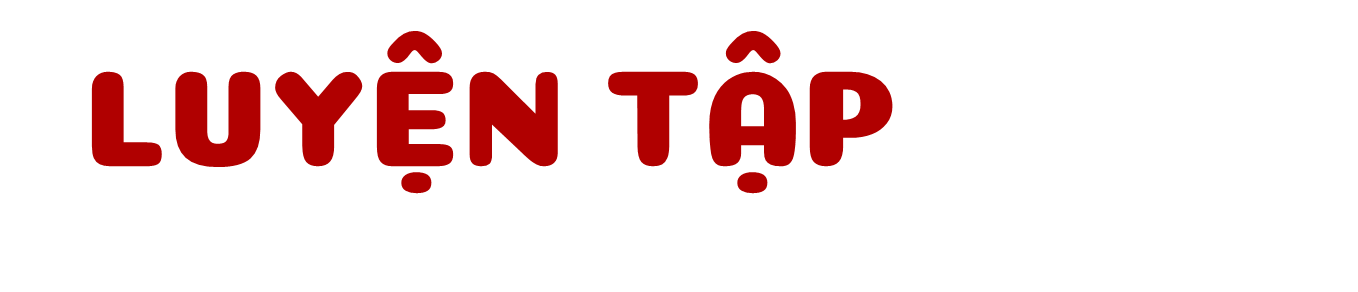 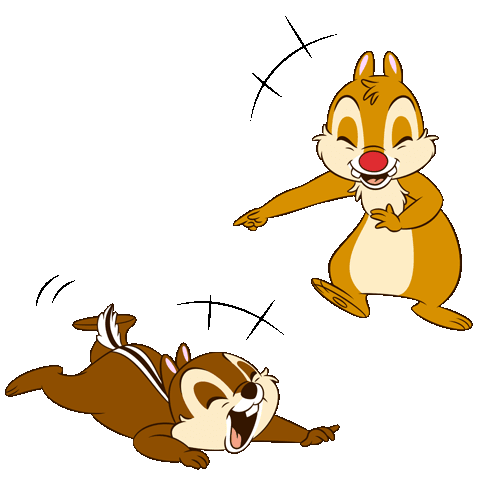 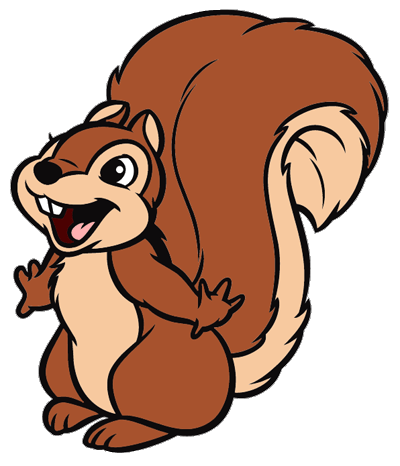 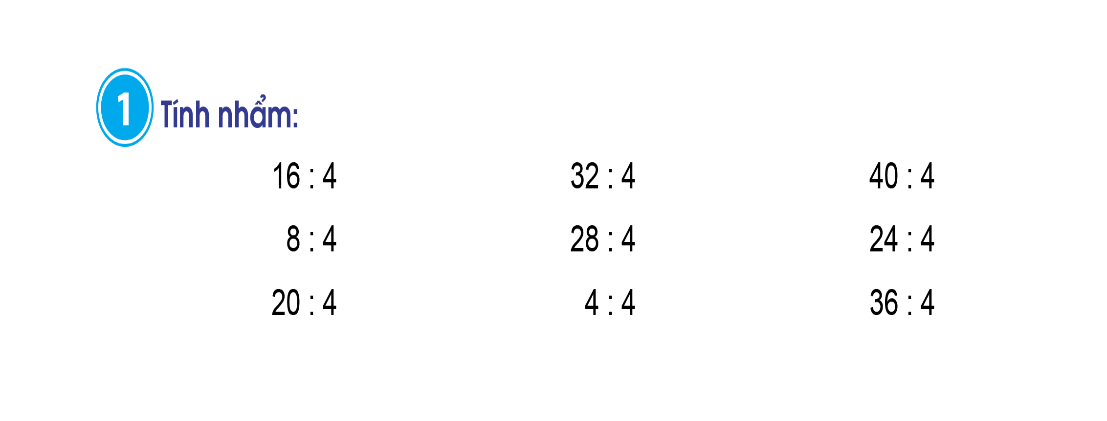 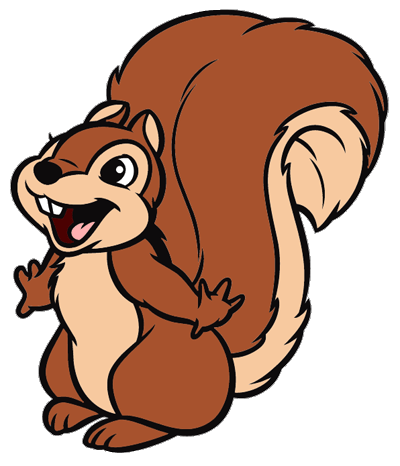 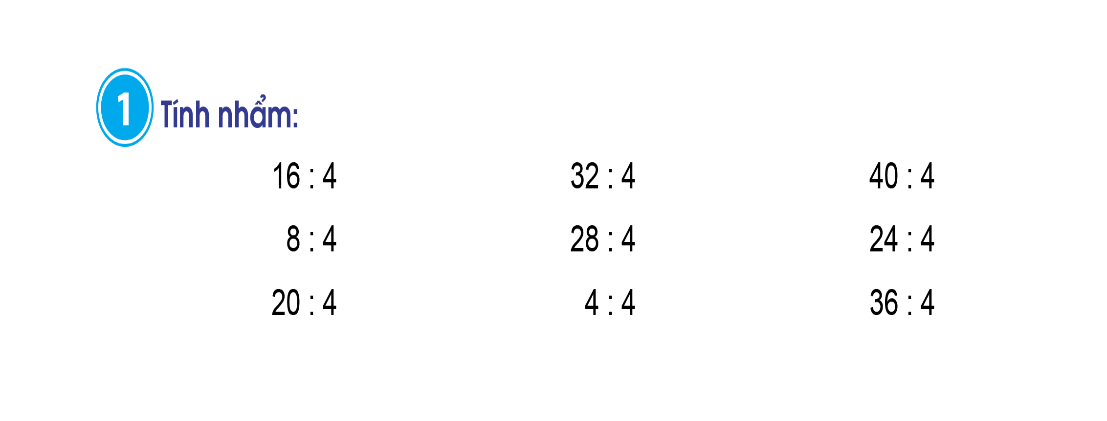 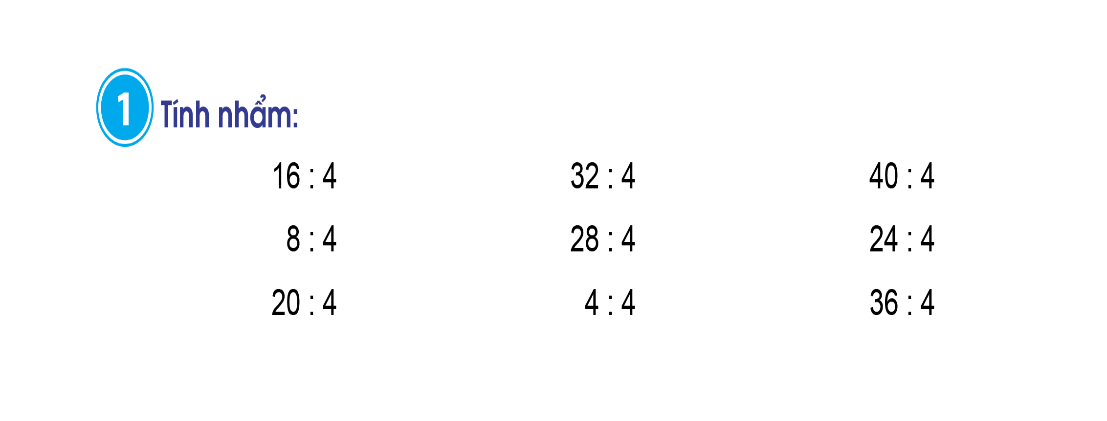 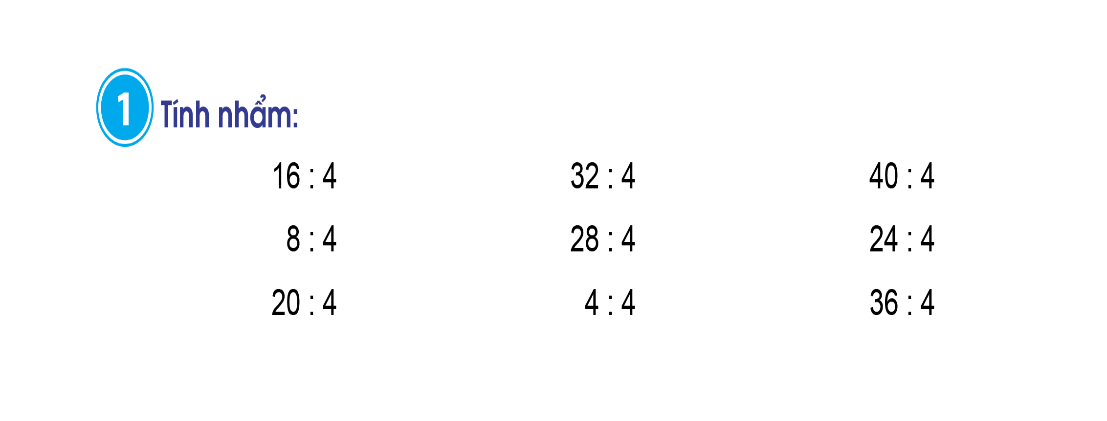 = 4
= 8
= 10
= 2
= 7
= 6
= 9
= 1
= 5
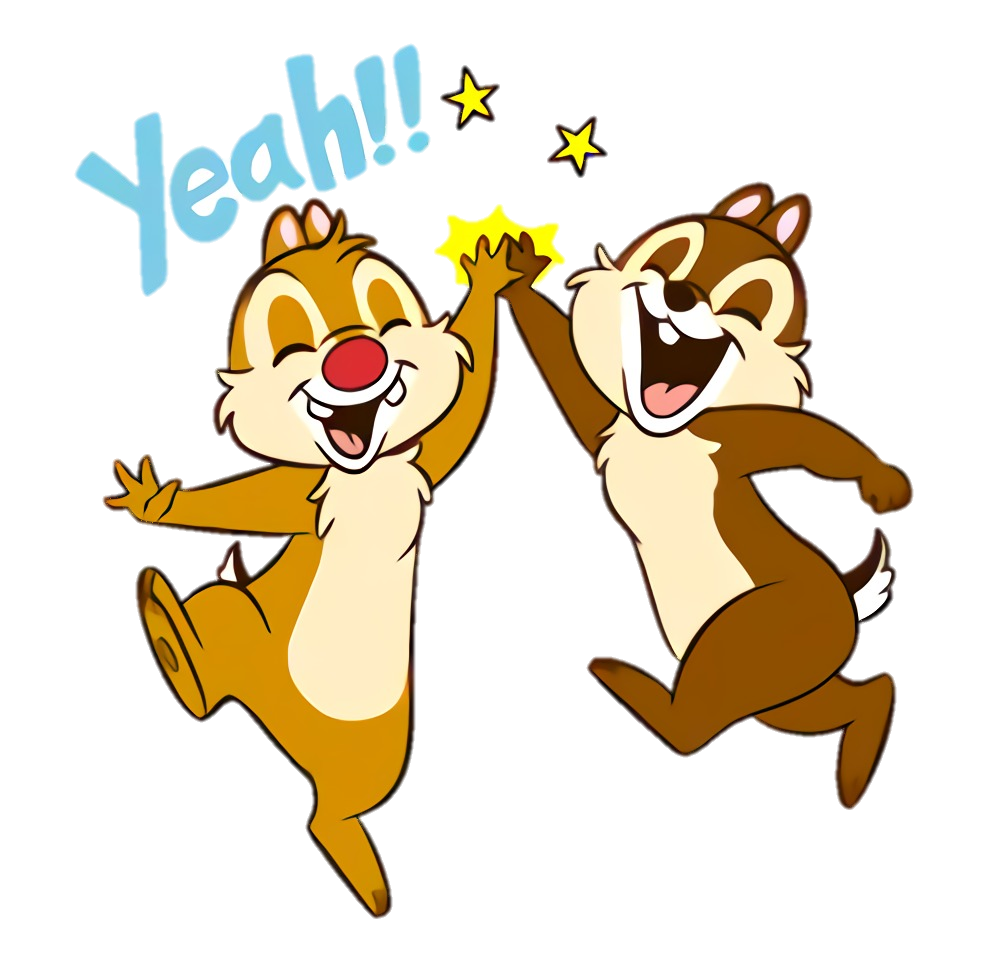 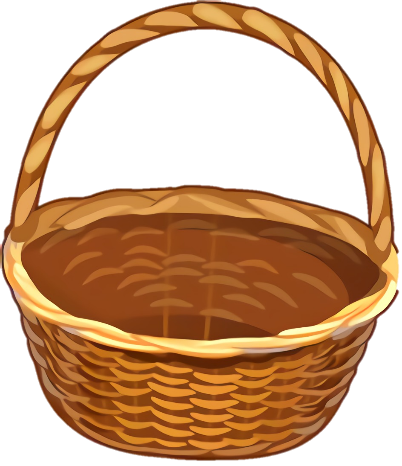 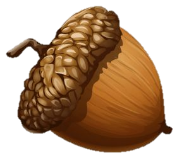 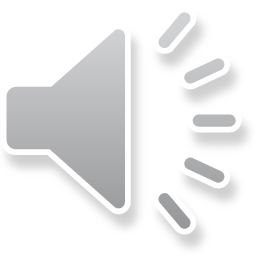 GIÚP SÓC VỀ NHÀ
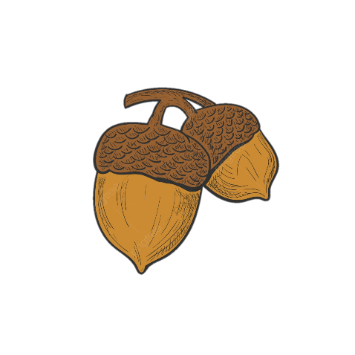 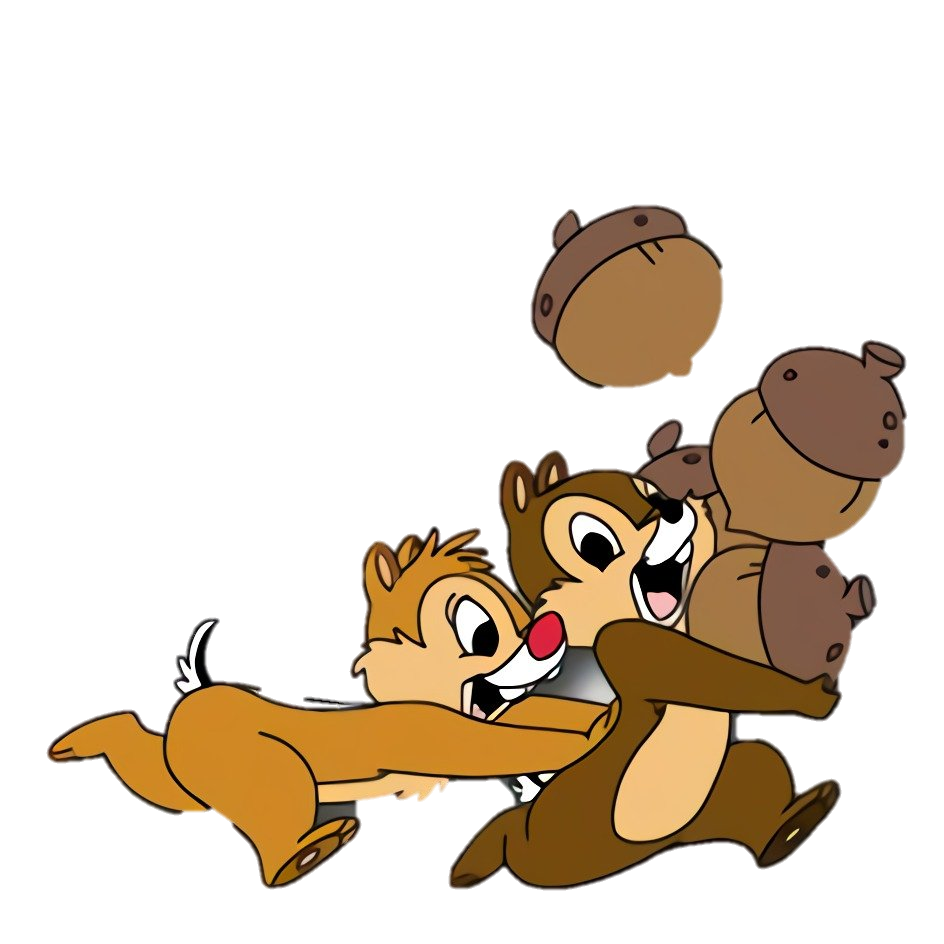 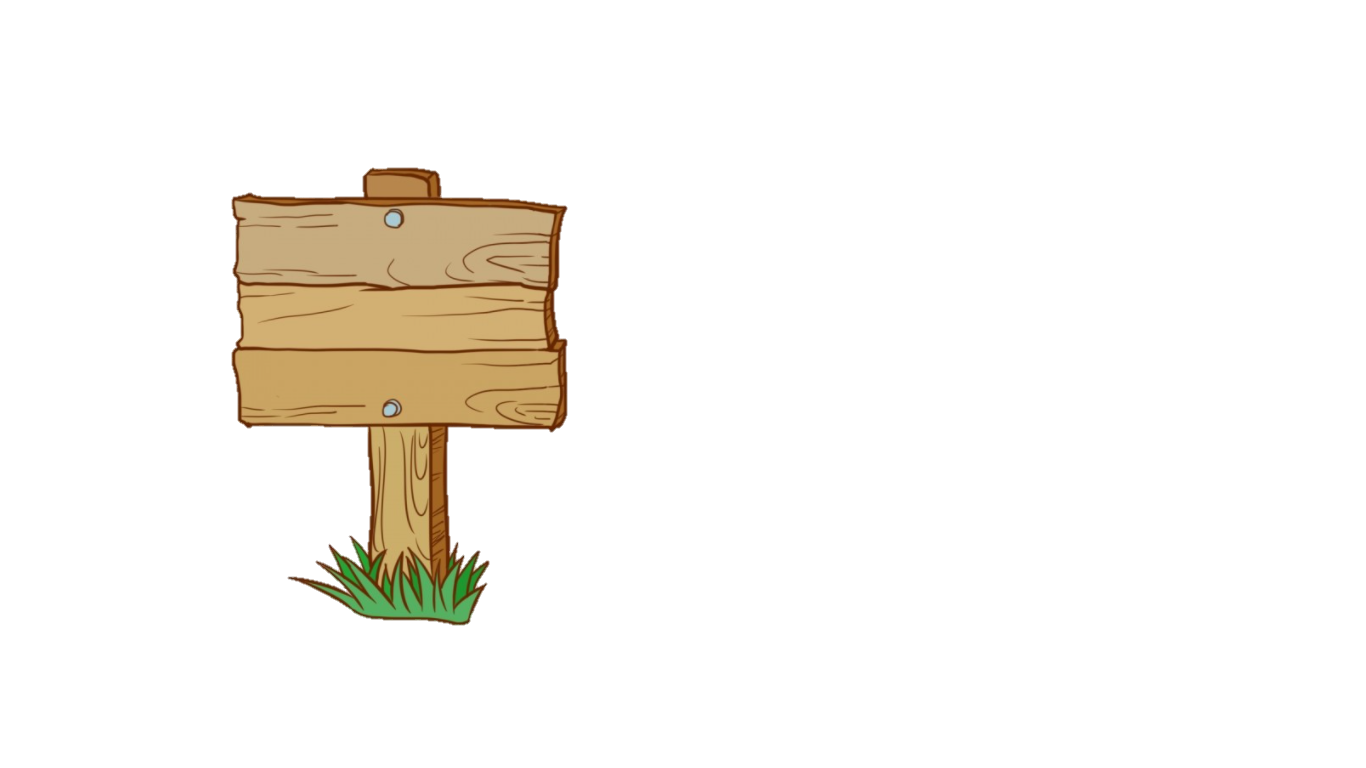 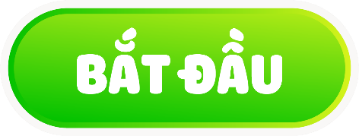 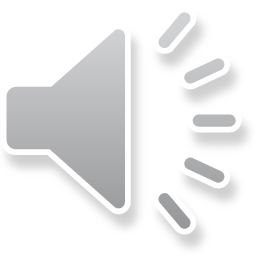 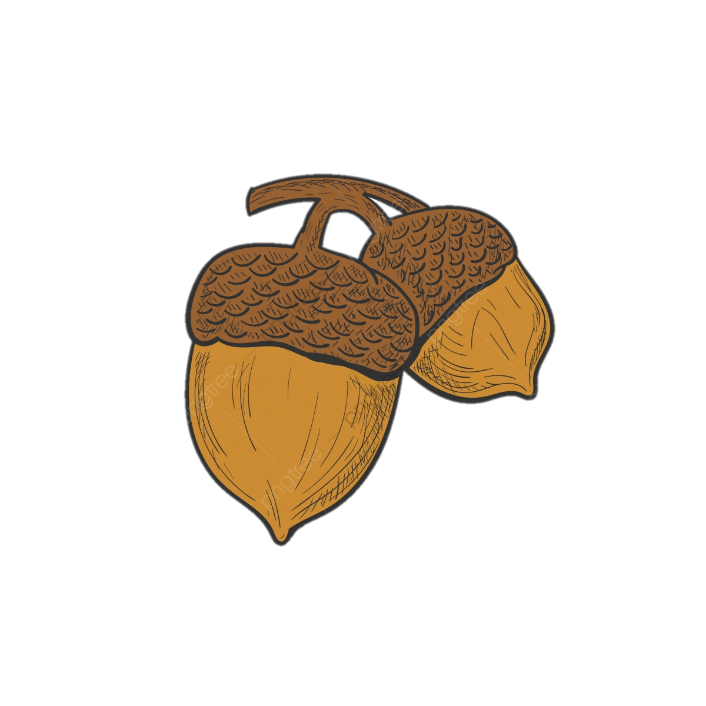 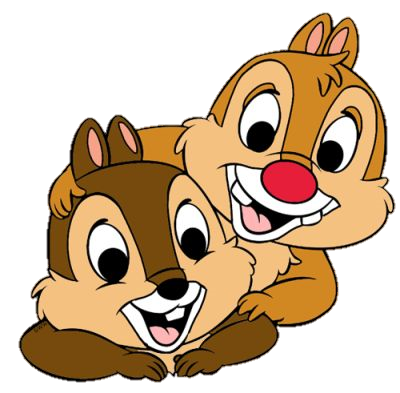 12 : 4 = ?
A. 2
C. 4
B. 3
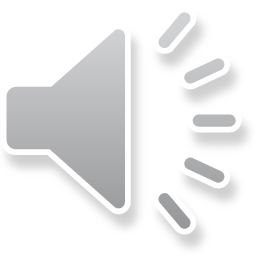 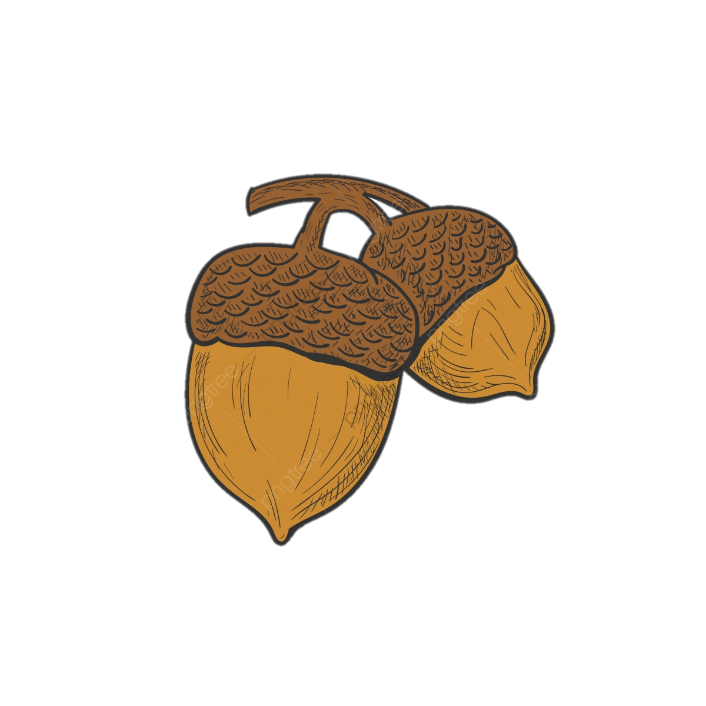 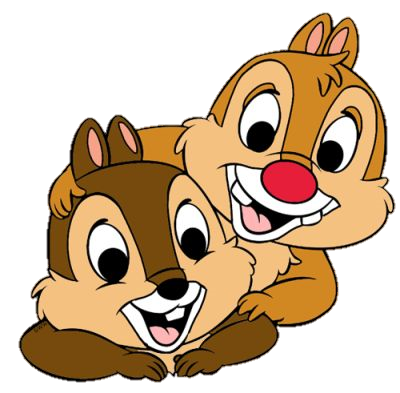 24 : 4 = ?
A. 4
B. 5
C. 6
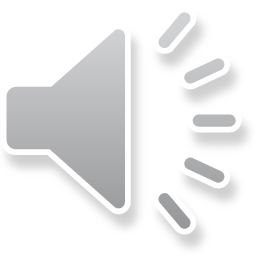 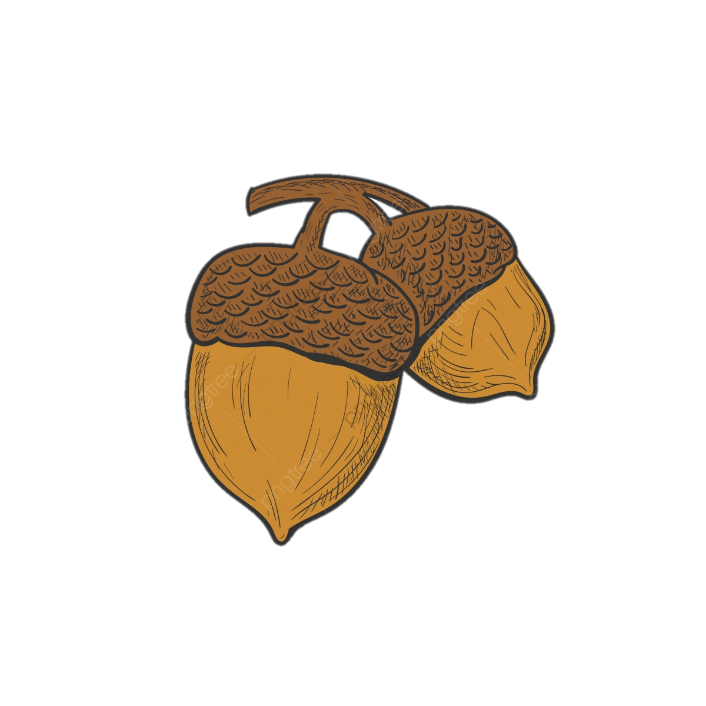 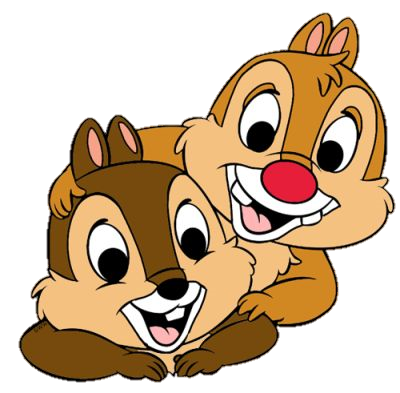 40 : 4 = ?
C. 8
B. 9
A. 10
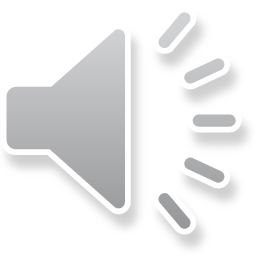 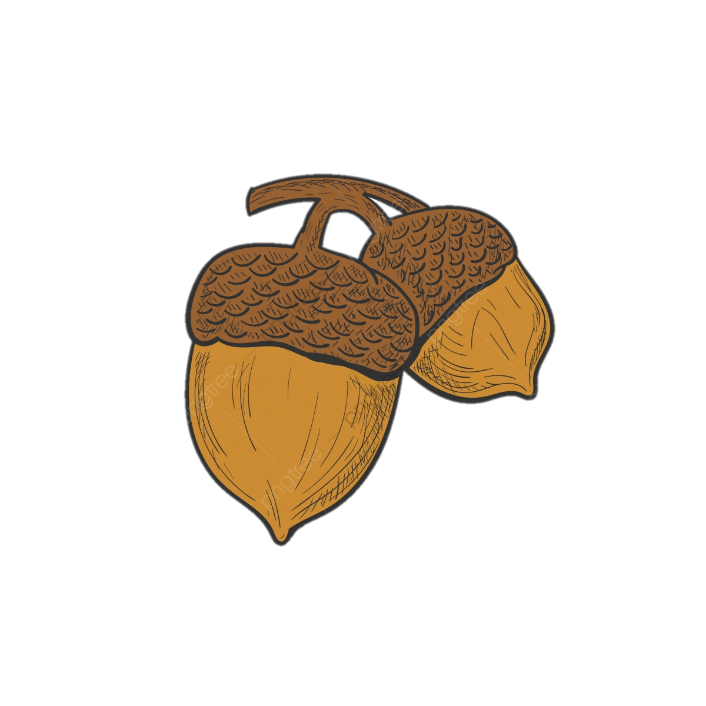 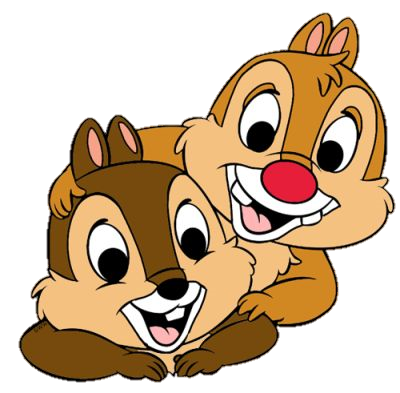 4 : 4 = ?
A. 6
B. 4
C. 1
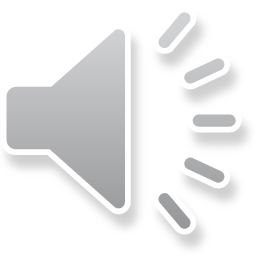 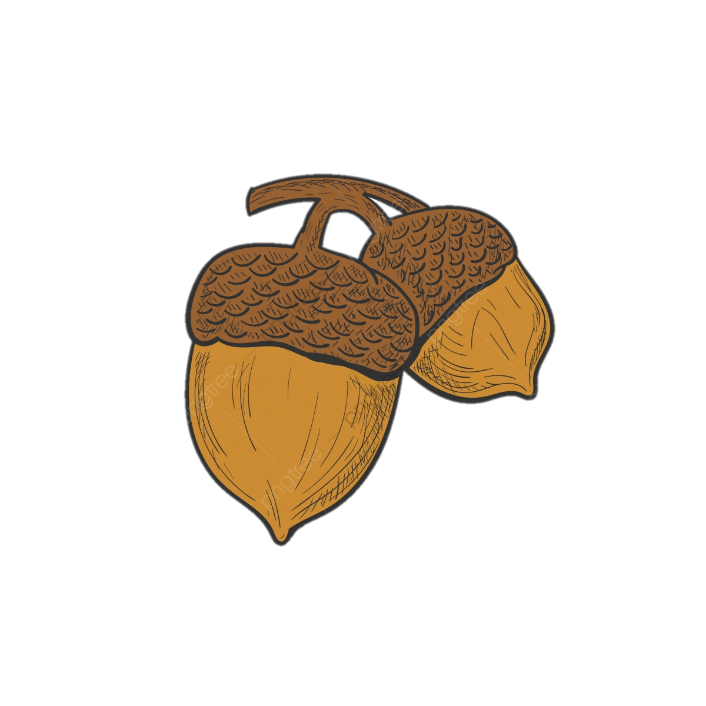 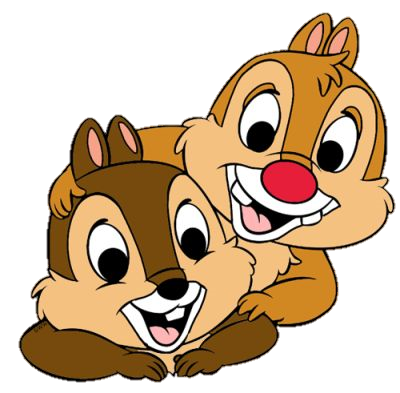 36 : 4 = ?
C. 4
B. 7
A. 9
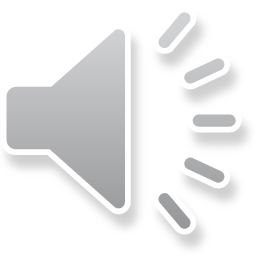 CHÀO CÁC BẠN
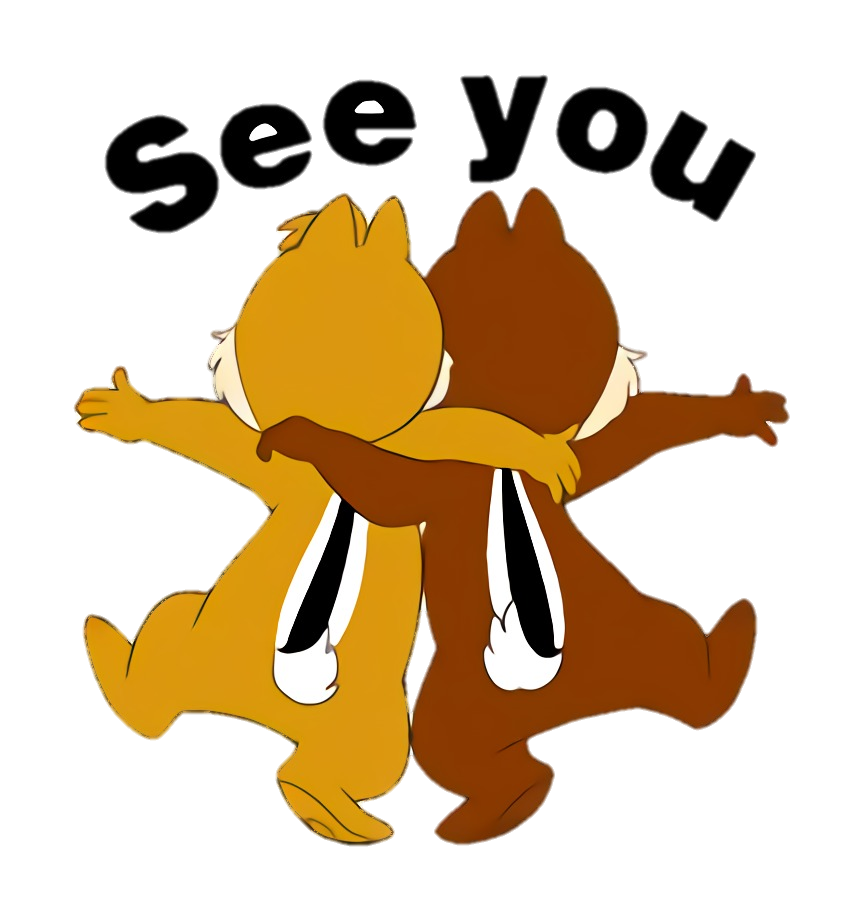 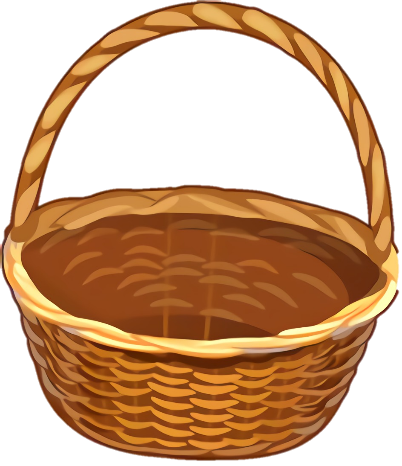 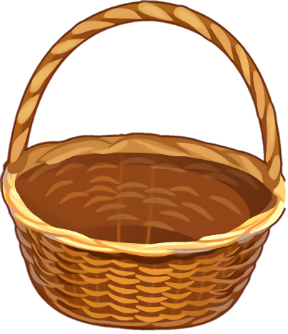 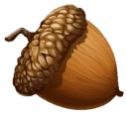 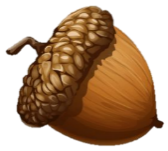 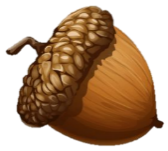 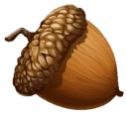 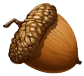 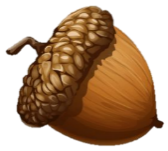 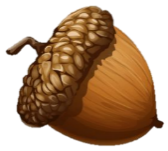 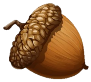 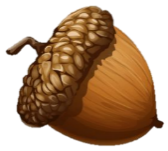 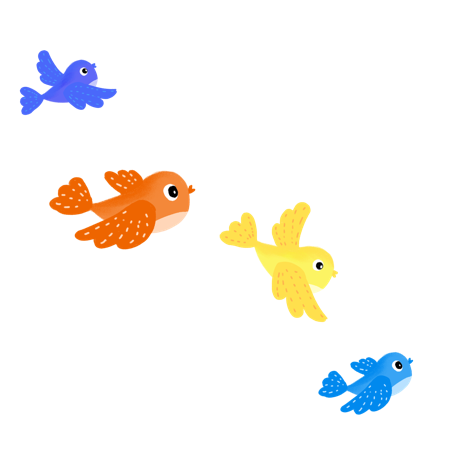 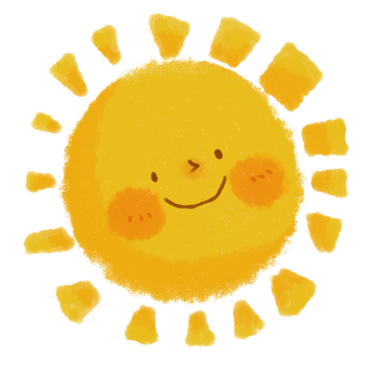 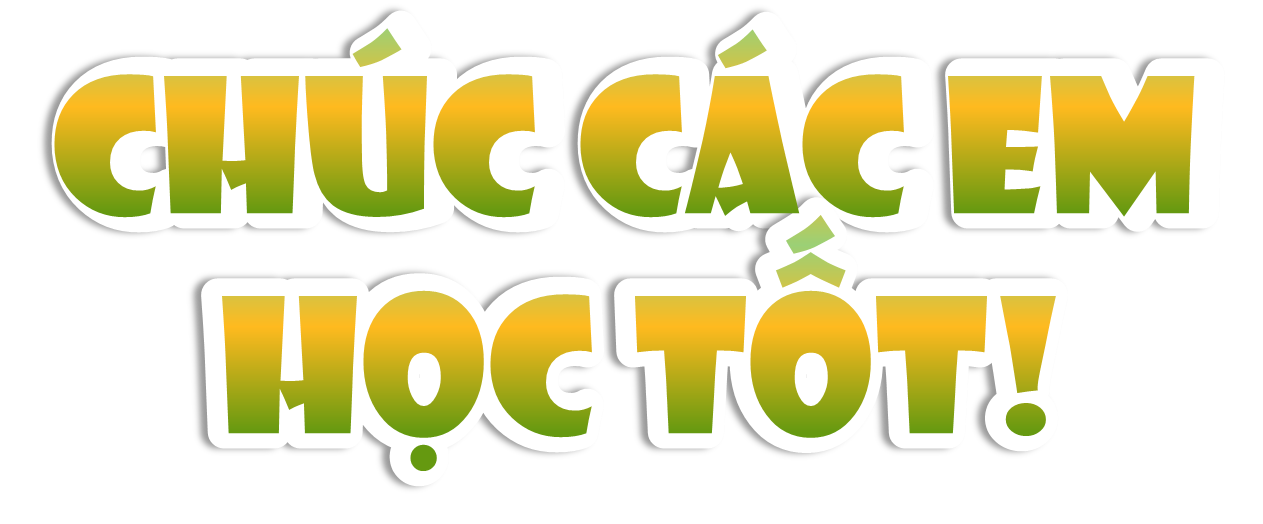 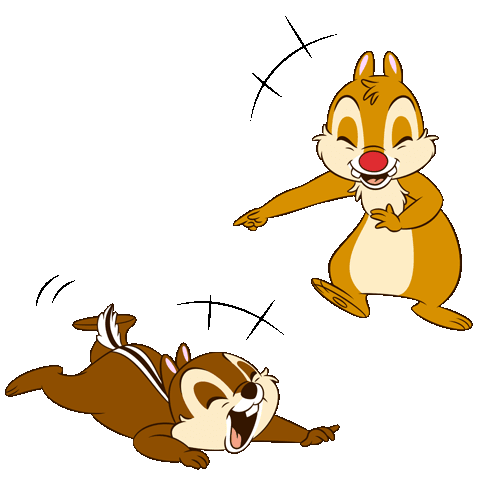 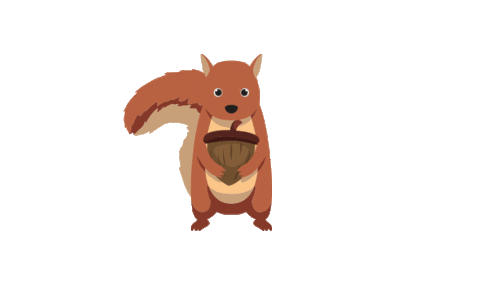